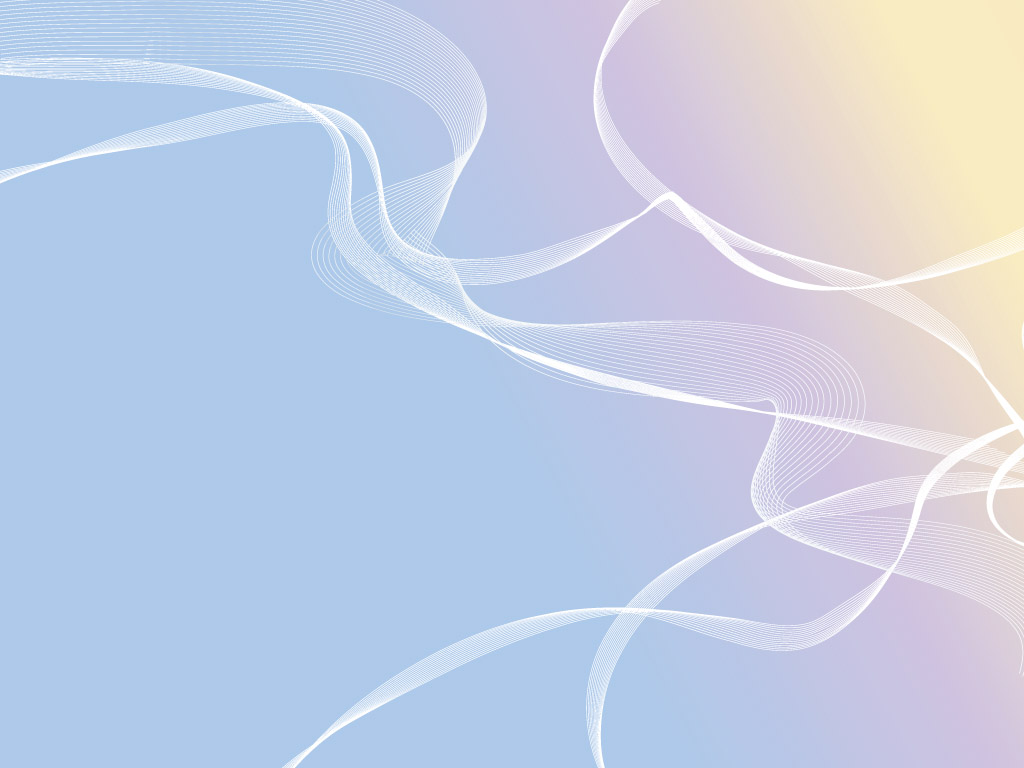 كيف تحدد مسارك المهني؟
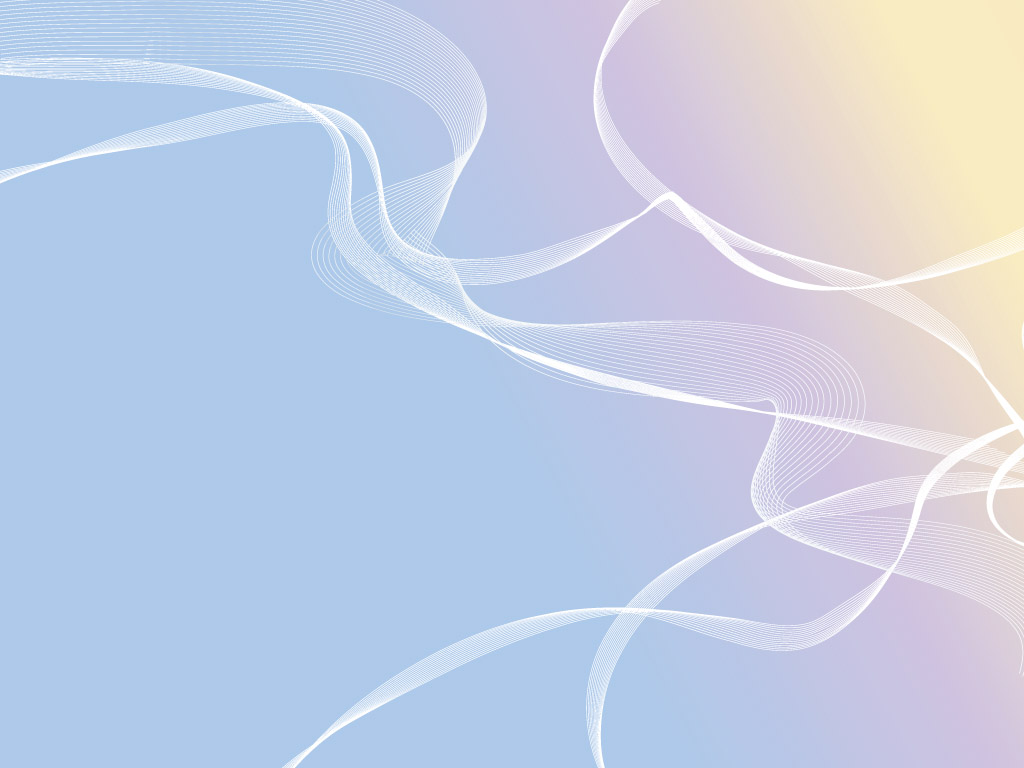 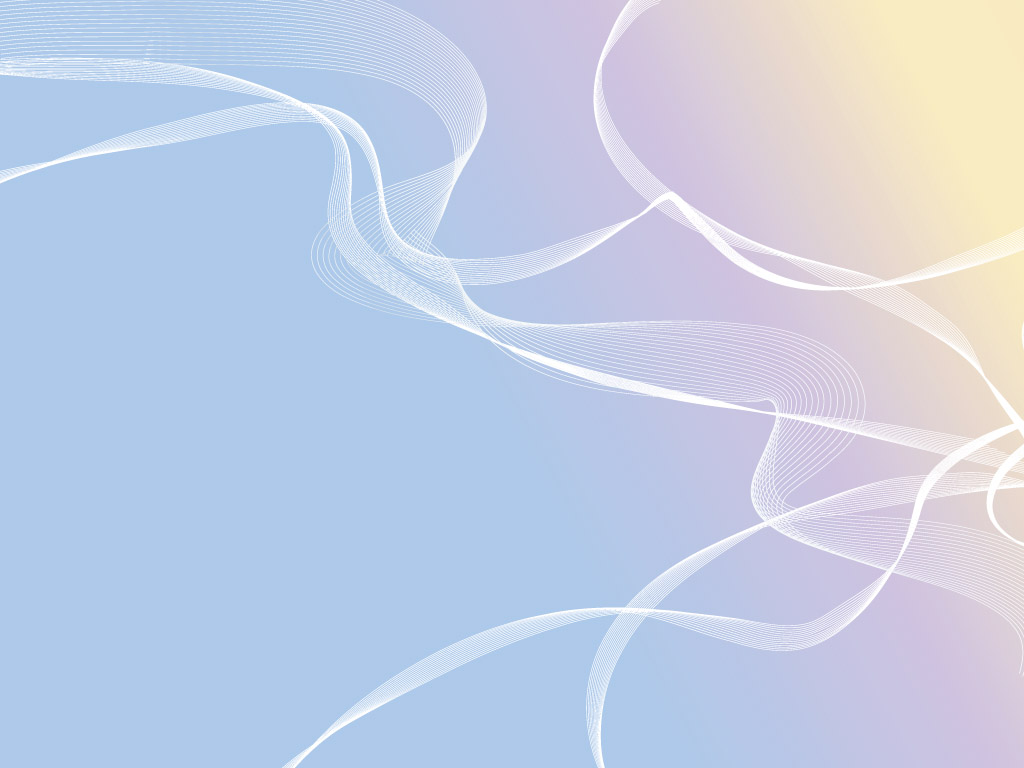 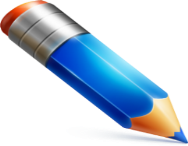 إدارة الذات
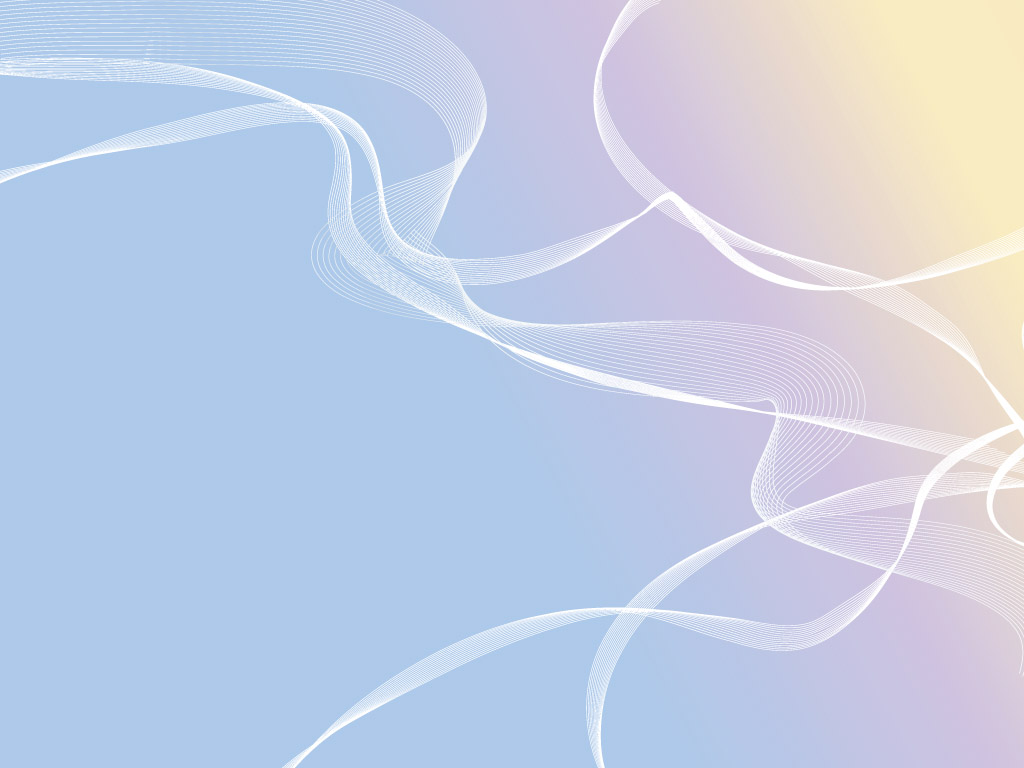 ما هو الهدف من حياتي؟
هل أنا راضي عن نفسي؟
هل أنا واثق من قدراتي؟
هل أنا سعيد؟
هل أنا ناجح؟
نحاول البحث عن إجابة لهذه الأسئلة، وحينما لا نجد الإجابة في شخصنا في أعماقنا، نبحث عنها لدى الآخرين
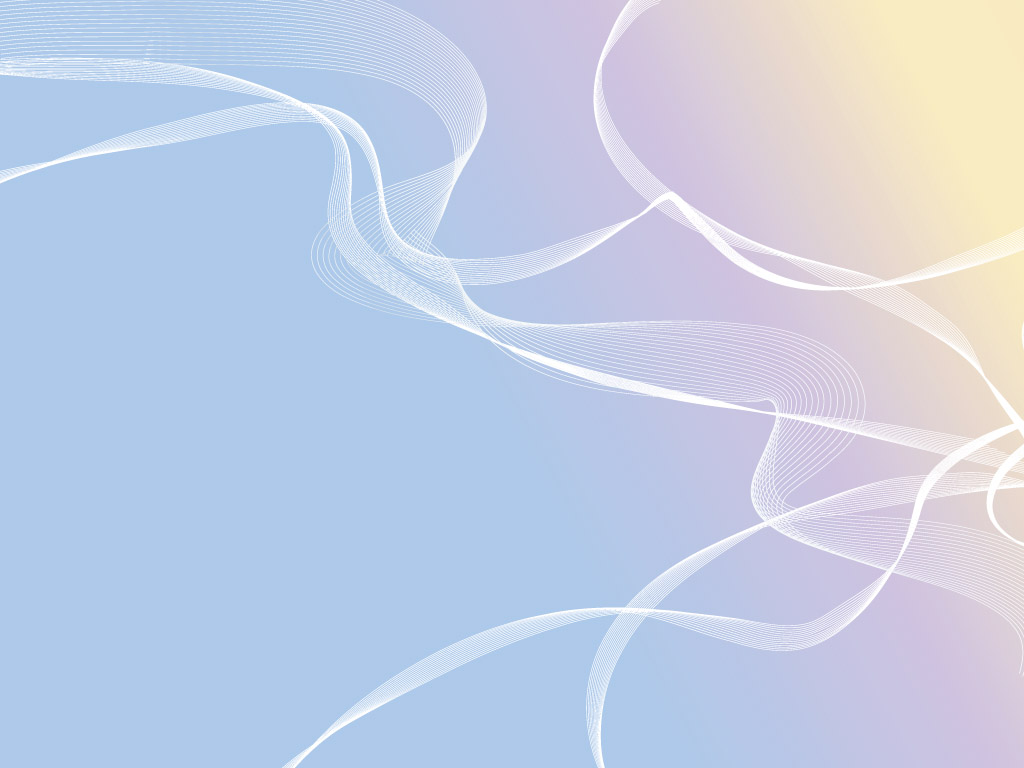 ماهية إدارة الذات
يتكون مصطلح إدارة الذات من كلمتين، الأولى الإدارة والثانية الذات
أما الذات فتعرف على أنها اتجاهات ومشاعر الشخص عن نفسه، وبالتالي تعرف إدارة الذات على أنها معرفة الشخص لقدراته واستخدامه الأمثل لهذه القدرات من أجل تحقيق الأهداف التي يسعى إليها
معنى الإدارة هي توجيه الإمكانيات إلى آلية استخدام معينة تضمن تحقيق الأهداف التي تم تحديدها
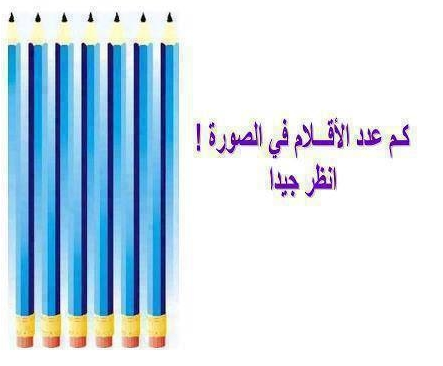 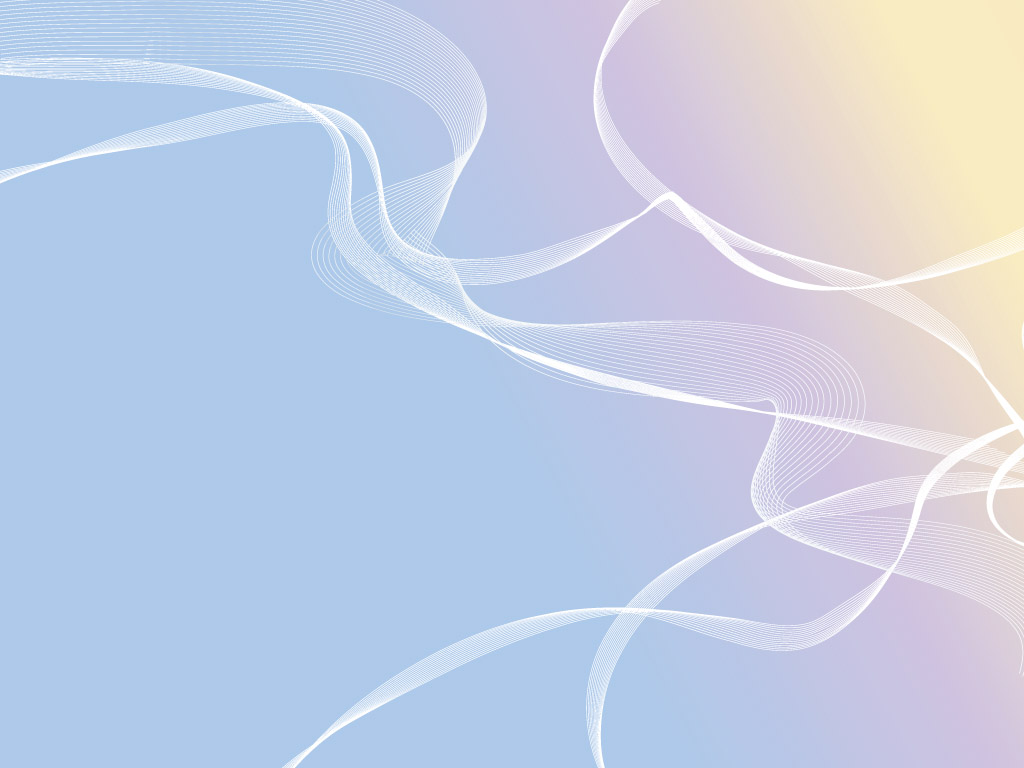 محاور إدارة الذات
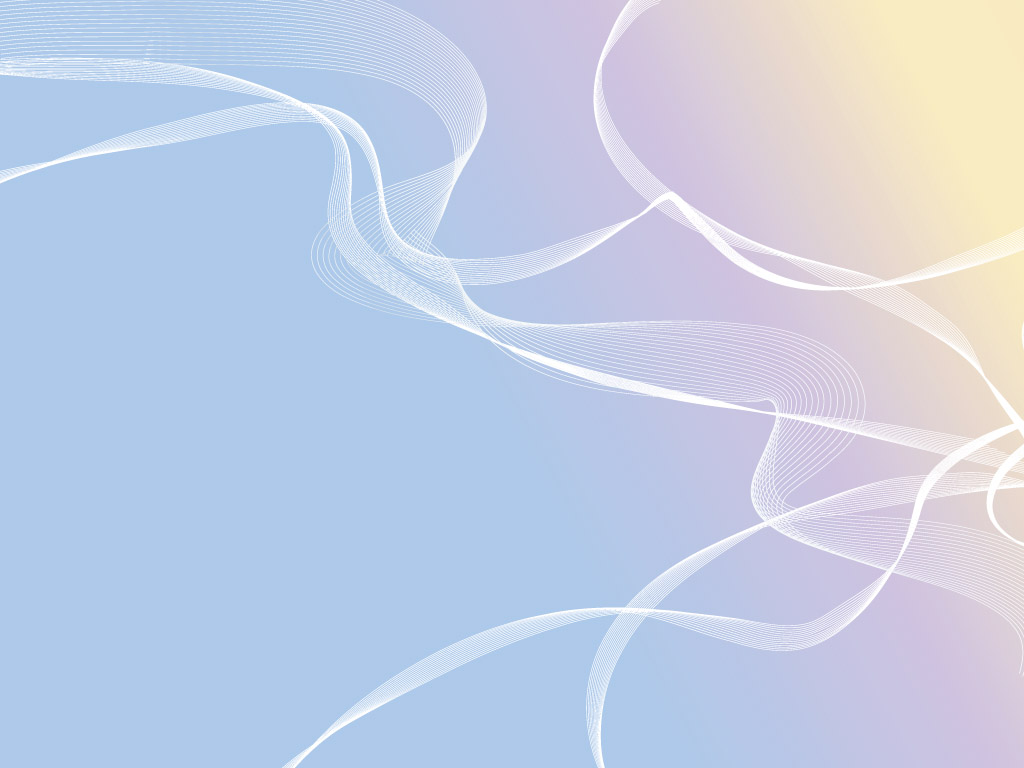 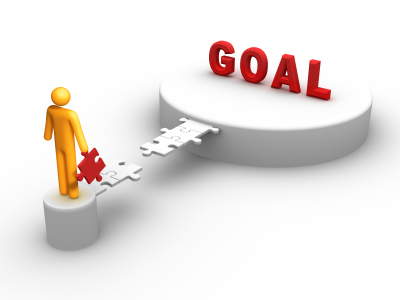 وضوح الهدف
يجب أن يكون الهدف الذي يسعى الإنسان إلى تحقيقه هدفا واضحا ومحددا بشكل دقيق، ويتضمن تحديد الهدف الأساسي تحديد بعض الأهداف الجزئية التي تندرج ضمن الهدف الأساسي، وتكون جزء من بناء الخطة , والعكس صحيح فعند تحديد أهداف غير واضحة يتشتت تركيز الشخص على هدف محدد، وبالتالي تضيع الجهود المبذولة وتتعطل القدارة لديه، وإذا كان هدفك غير واضح فلن تستطيع تحقيقه
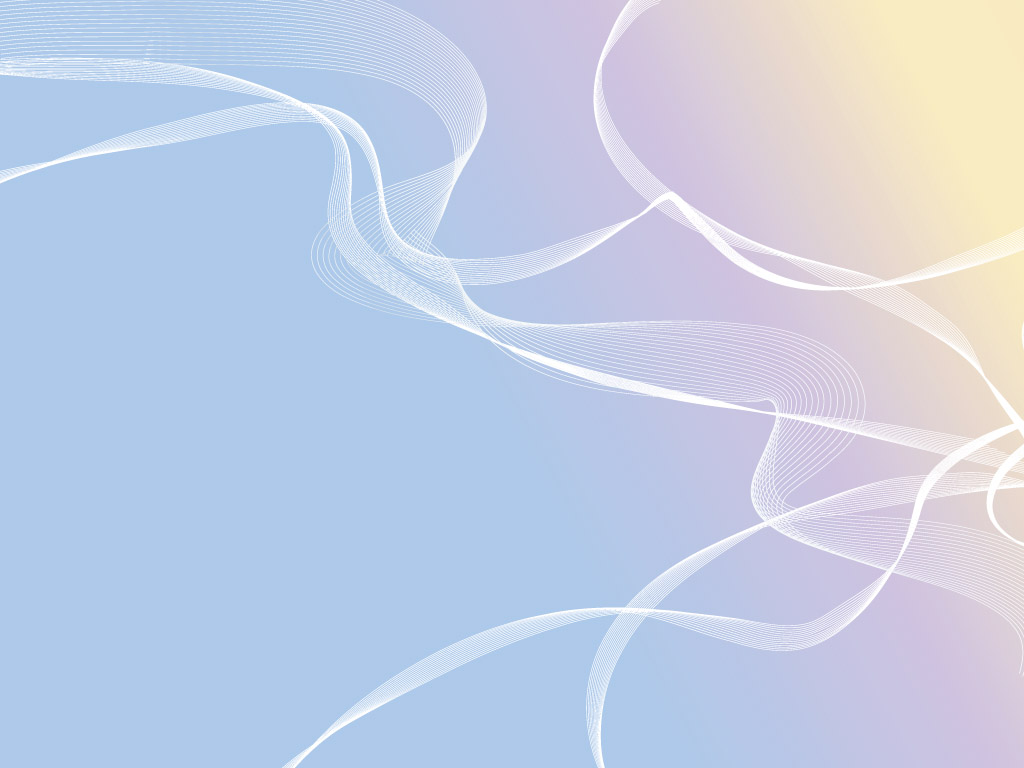 هناك ستة أصدقاء يمكن أن يساعدوك في كتابة هدفك الأساسي بطريقة واضحة ودقيقة
ماذا
ما هو الهدف الذي أريد تحقيقه؟
1
كيف
كيف أحقق هذا الهدف؟
2
متى
متى أحقق هذا الهدف؟
3
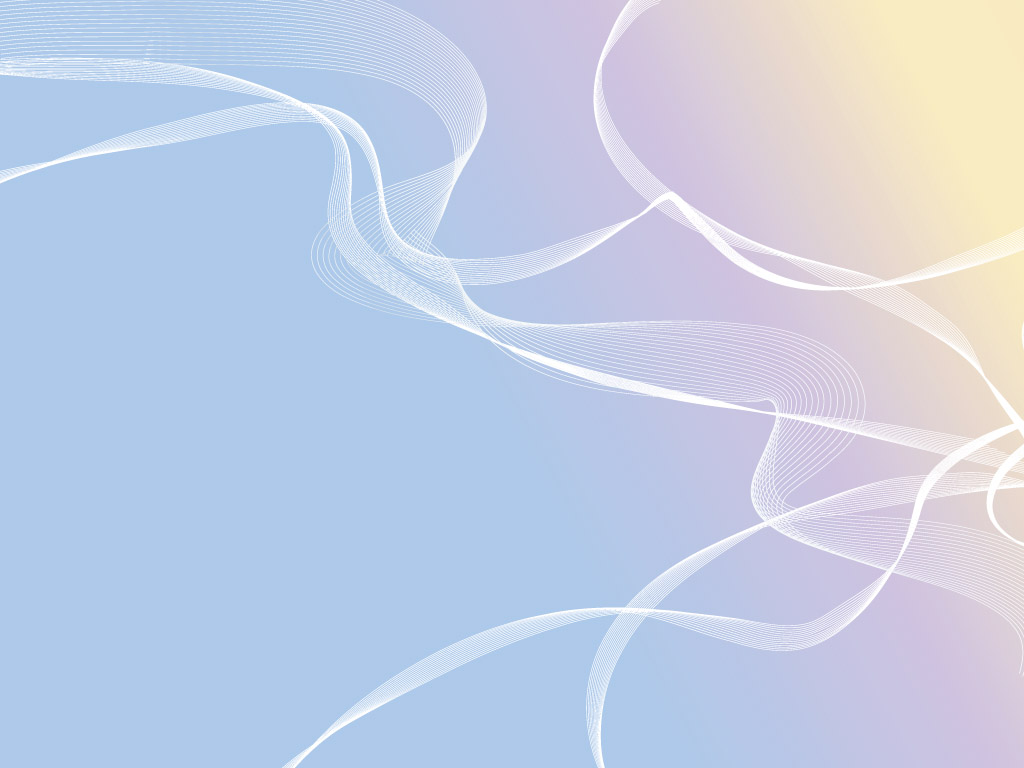 هناك ستة أصدقاء يمكن أن يساعدوك في كتابة هدفك الأساسي بطريقة واضحة ودقيقة
لماذا
لماذا أريد تحقيق هذا الهدف؟
4
أين
أين سأحقق هذا الهدف؟
5
من
من هم الأشخاص الذين أحتاج إلى 
مساعدتهم من أجل تحقيق هذا الهدف؟
6
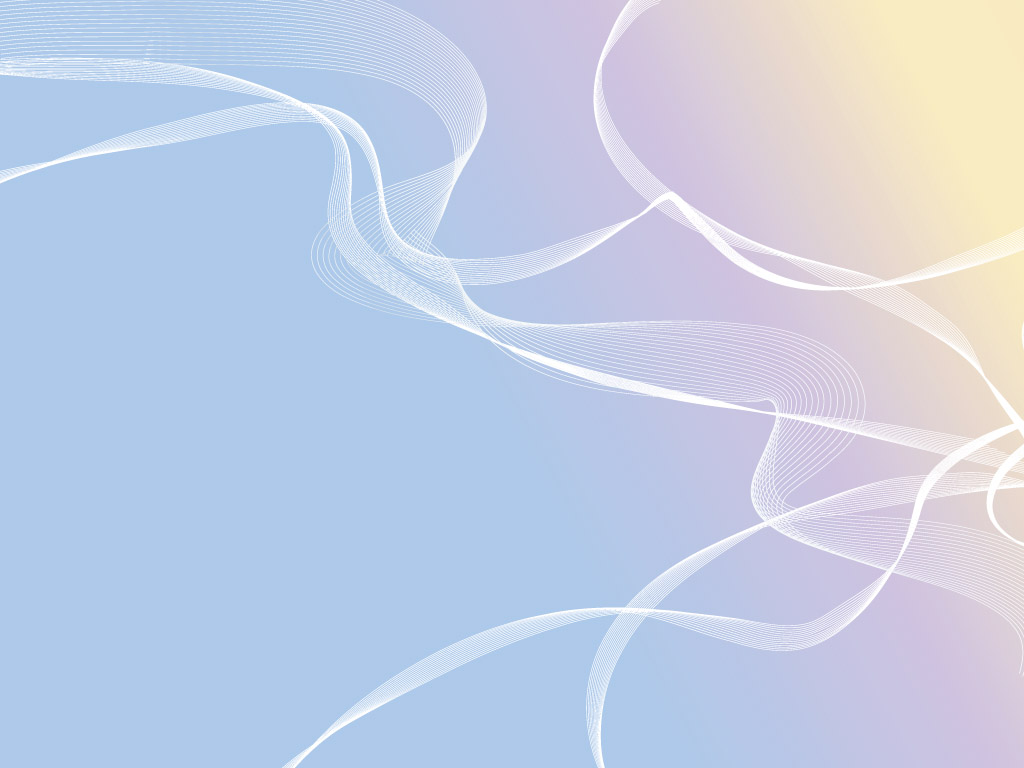 أنواع الأهداف
1
أهداف قصيرة المدى
أهداف طويلة المدى
2
أهداف غير قابلة للتحقيق
3
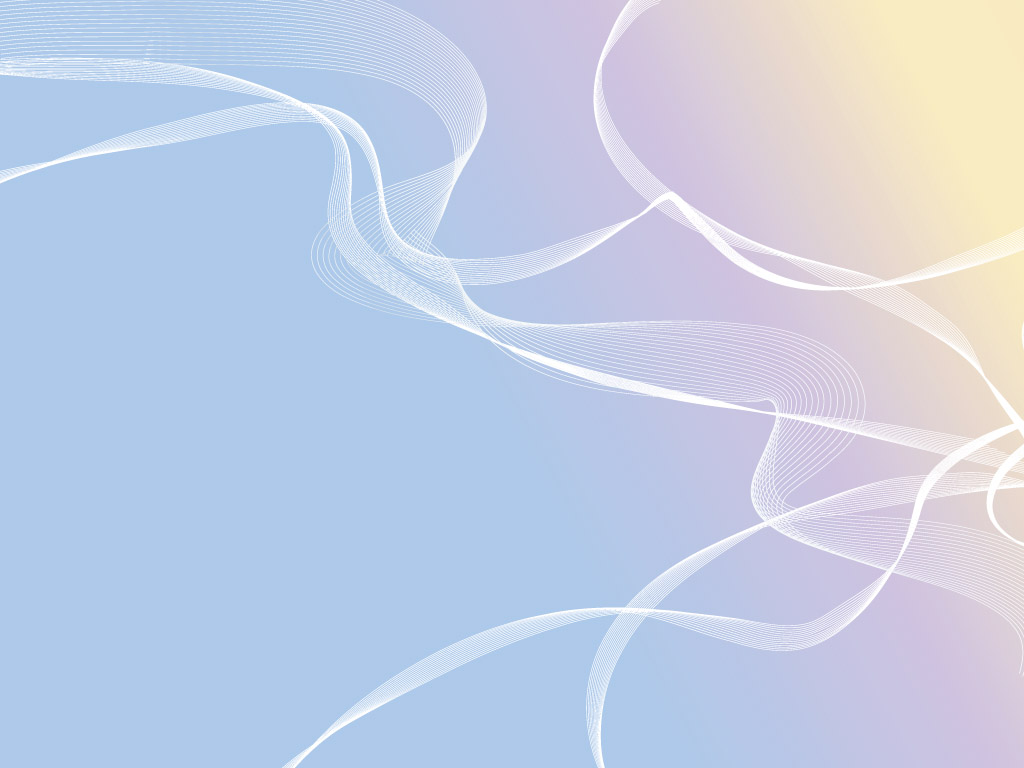 شروط الهدف الصحيح
محدد
مقاس
محقق
مزمّن
ممكن
REALISTIC
TIMED
ATTAINABLE
MEASURABLE
SPECIFIC
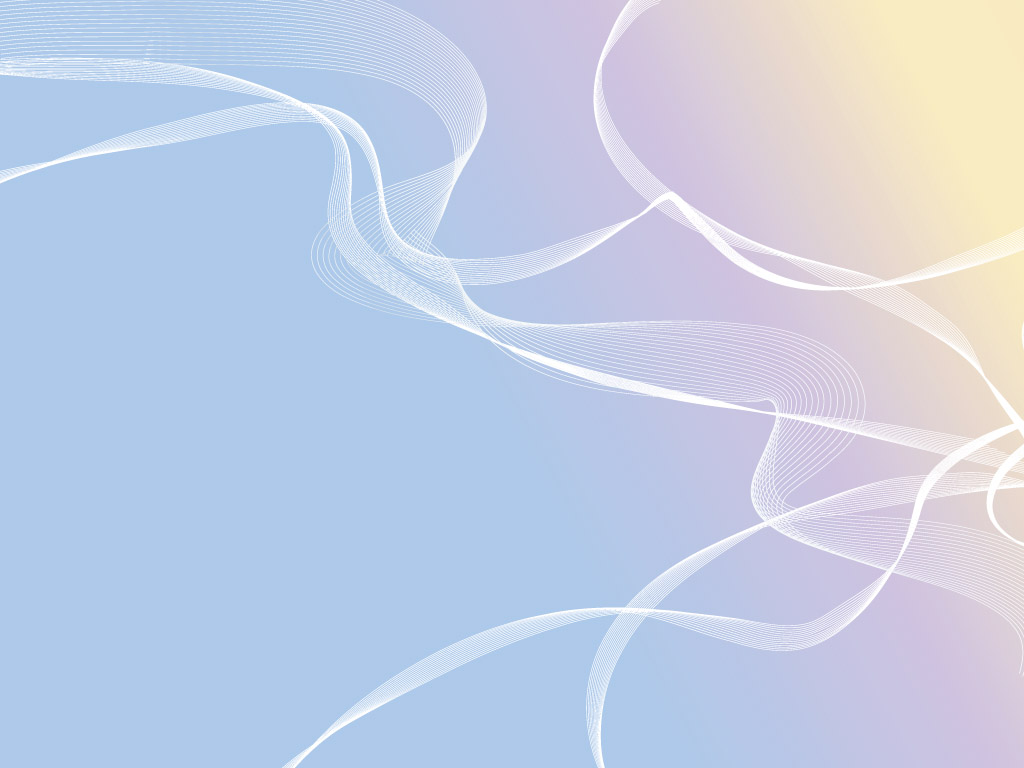 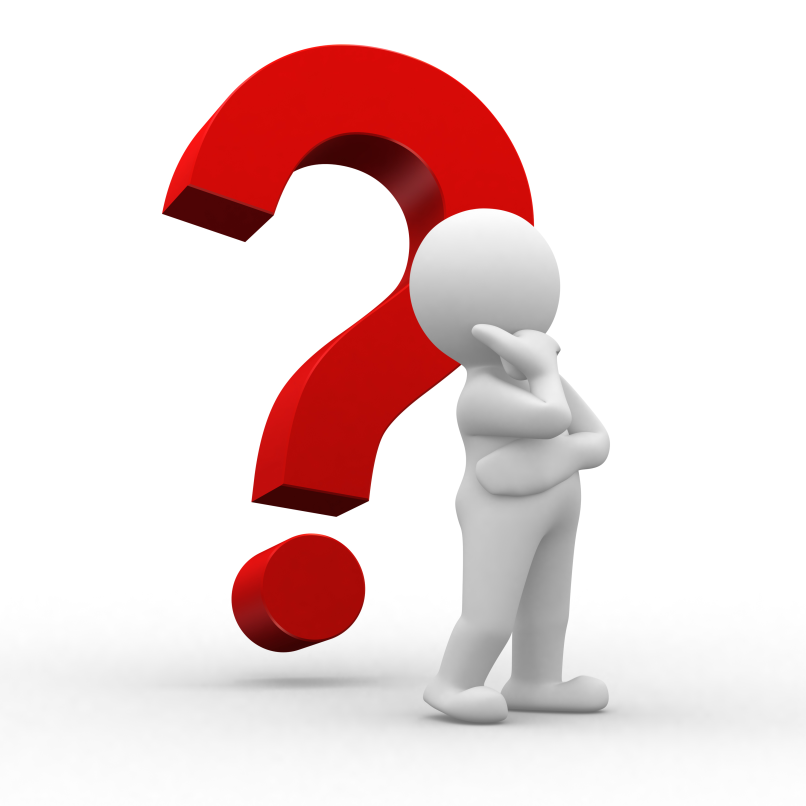 التفكير في هدفك
عليك أن تكون جاداً في التفكير في هدفك الذي حددته، آمن به كقيمة ومبدأ في قلبك، اجعله معك، يشاطرك يومك وتفكيرك، صبحك ومساك، اجعله أمام عينيك دائماً، هكذا سوف تتحول جميع مشاعرك وأحاسيسك وعواطفك نحو تحقيق هذا الهدف، وسيتحول هدفك إلى حقيقة وليس مجرد خيال تعيشه
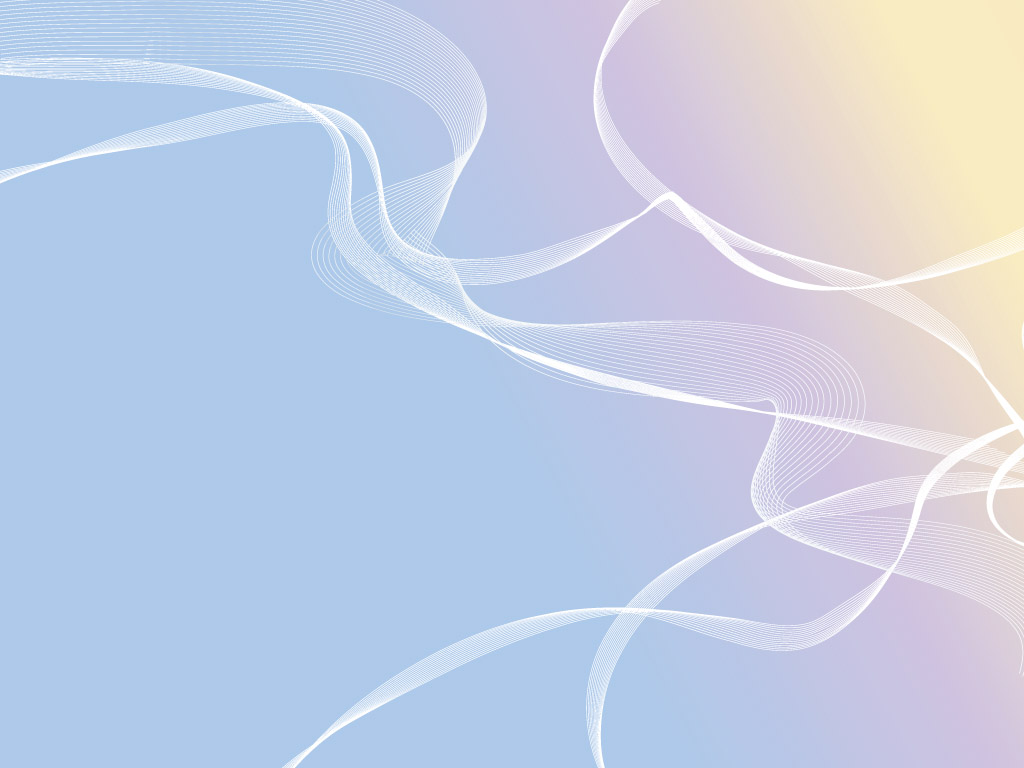 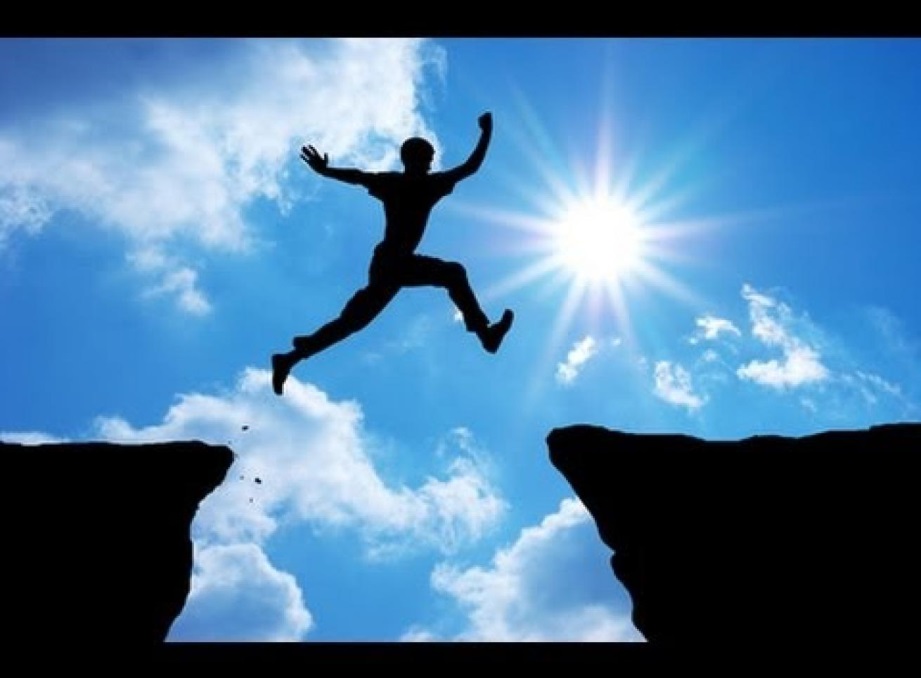 الثقة بالنفس
الثقة بالنفس هي الوقود الذي يدفعك للنجاح في إدارة ذاتك، فلا يمكن أبداً أن تنجح في إدارة ذاتك وأنت تعيش في ظل من الإحساس بعدم الثقة والنقص وانعدام القدرة. لابد أن يكون الشخص واثقاً من ذاته ومقدراً لإمكانياته ومؤمنا بذاته
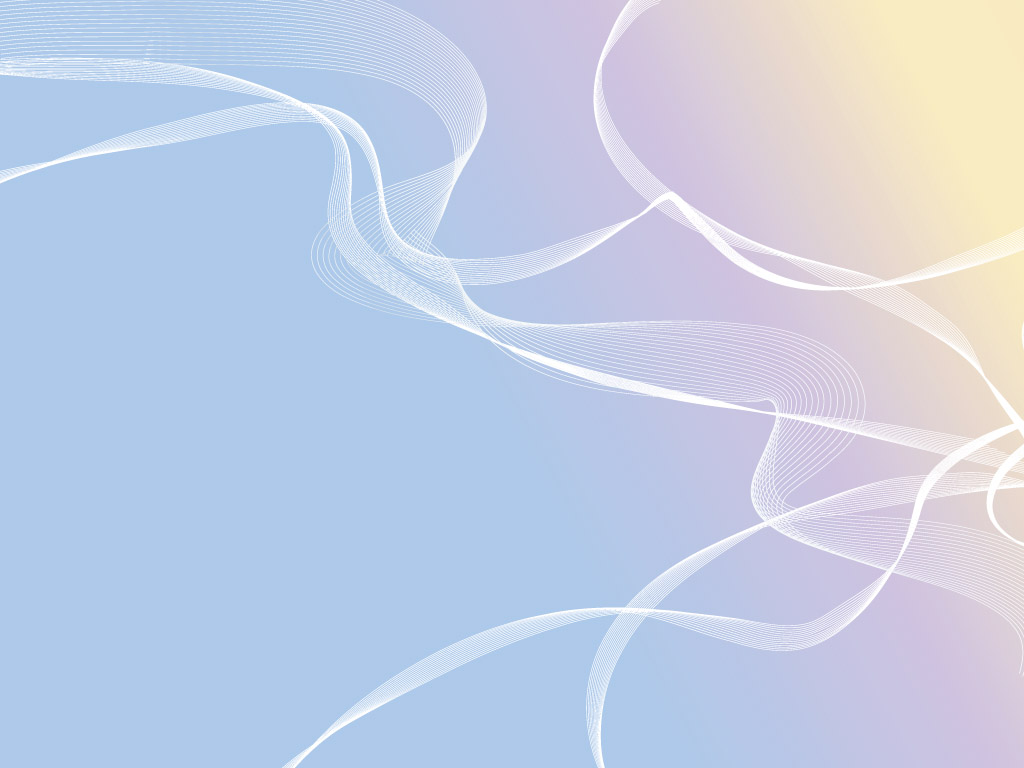 فوائد الثقة بالنفس
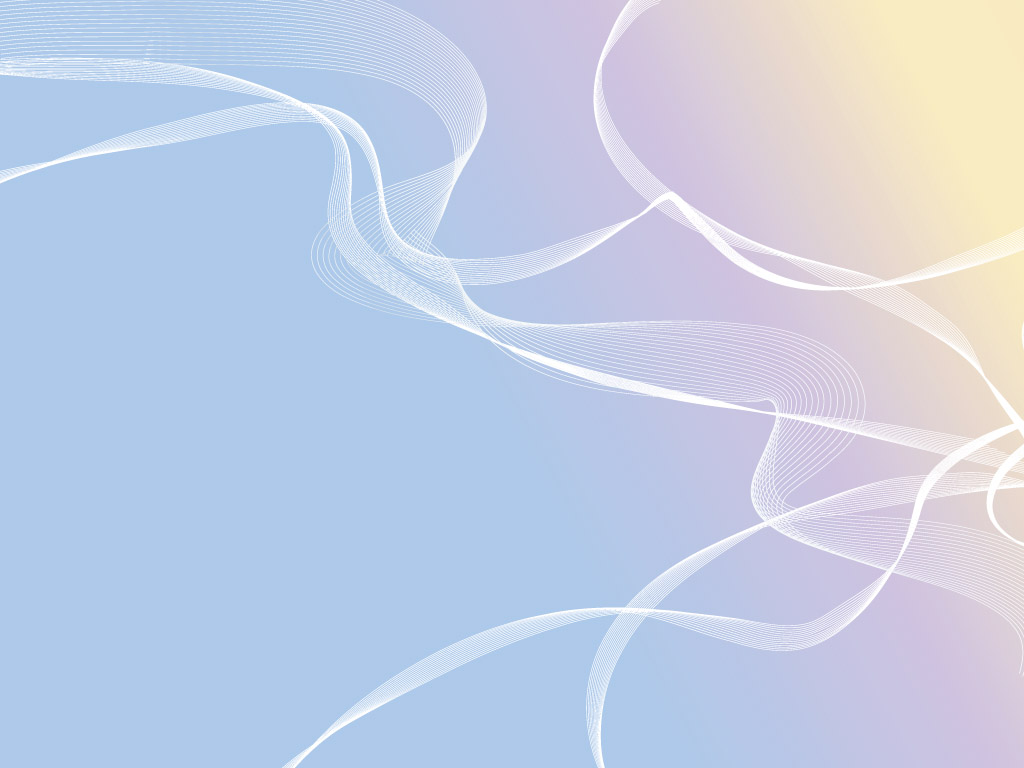 قوة التحكم في الذات
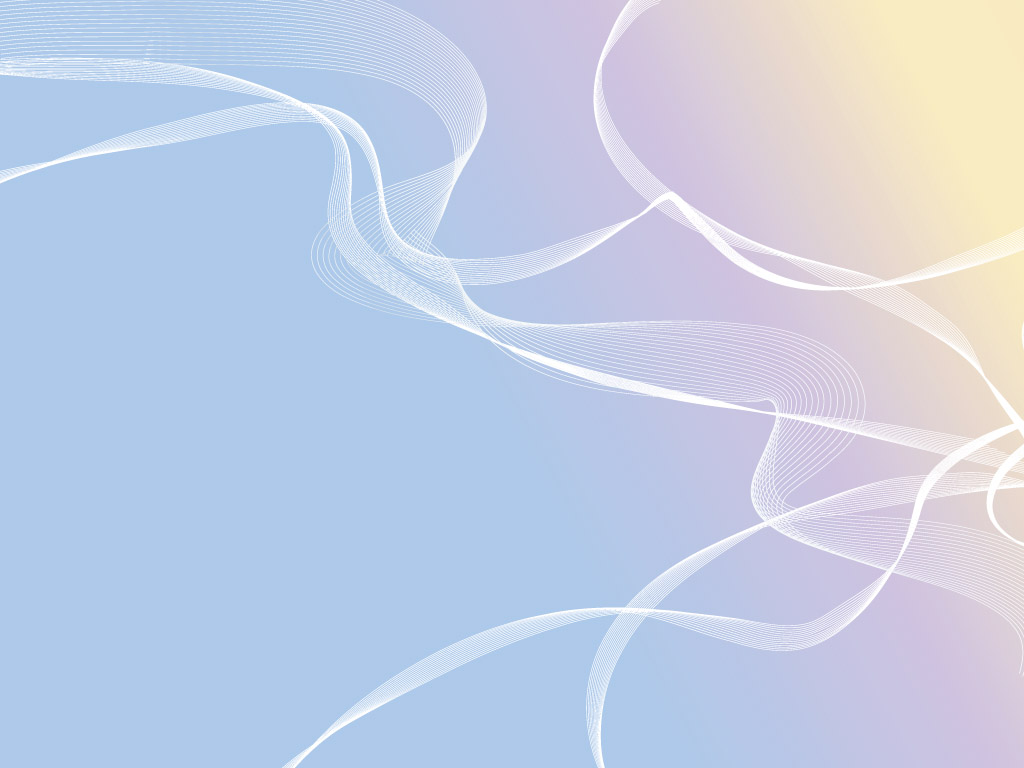 عناصر التخطيط
الهدف من التخطيط.
الأفراد المنفذون للخطة.
عملية التنفيذ.
الزمن الذي تنفذ فيه الخطة.
عملية المتابعة.
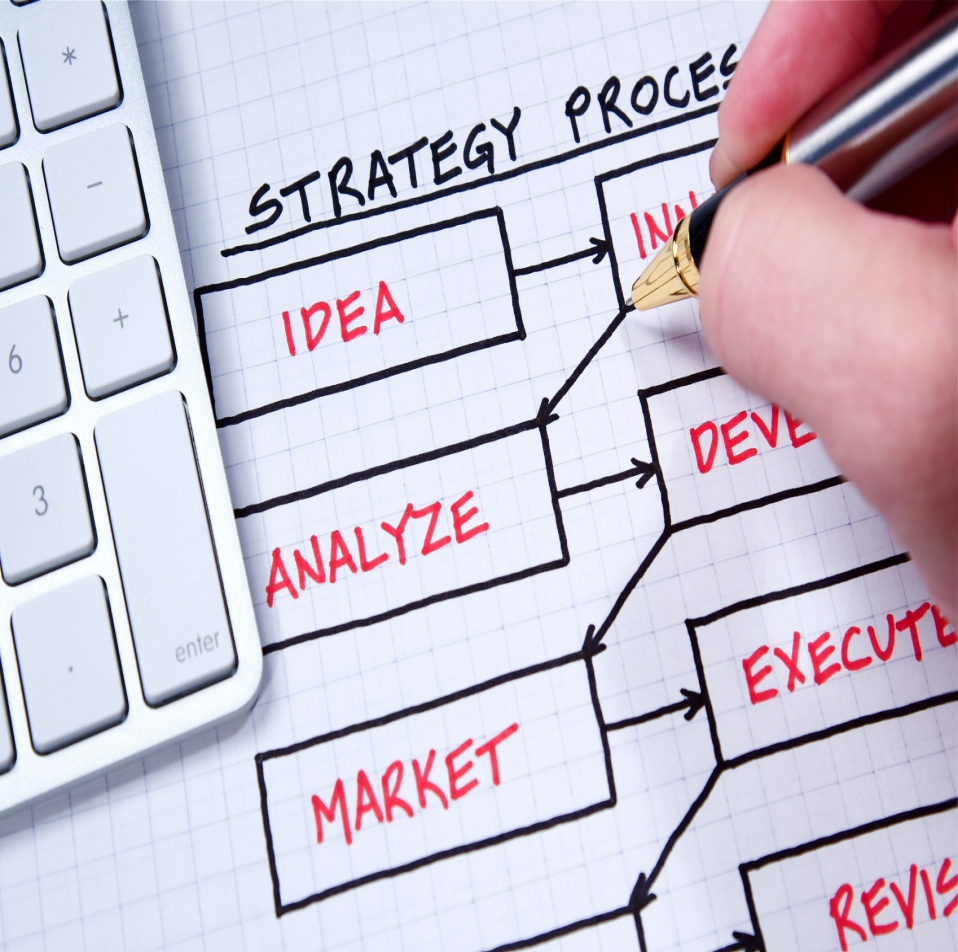 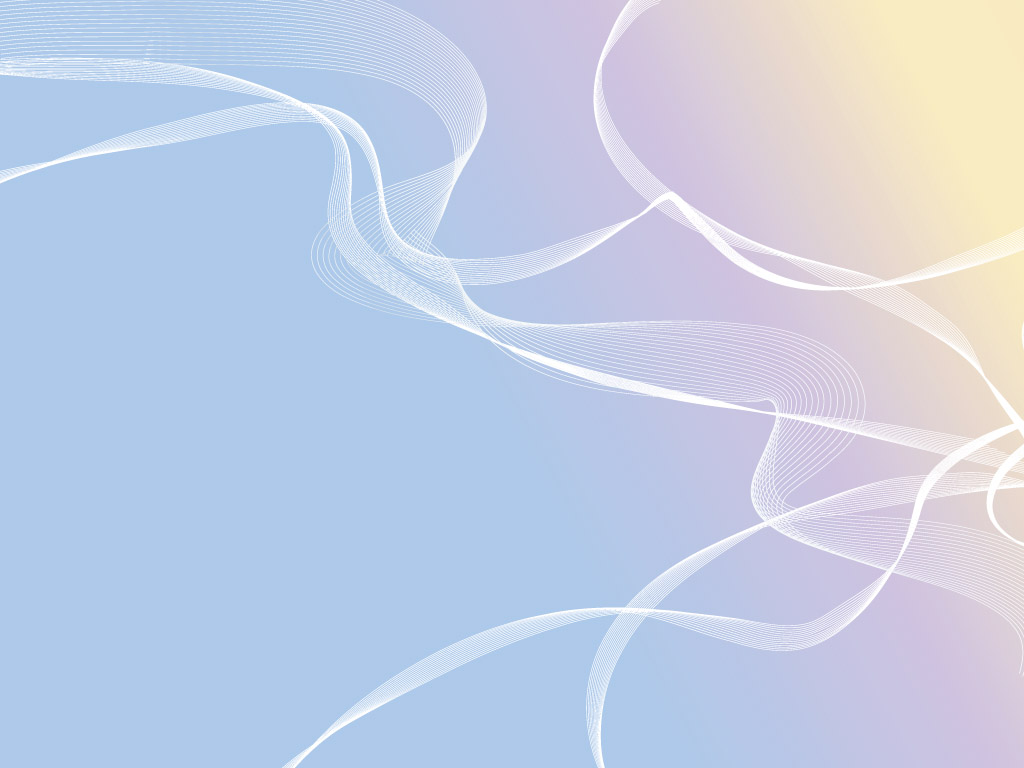 صفات الخطة الناجحة
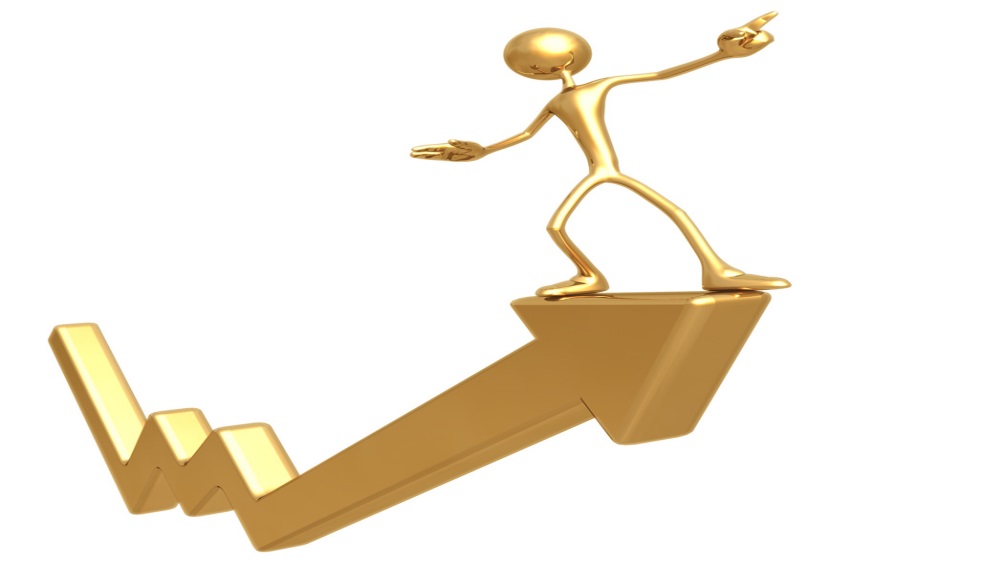 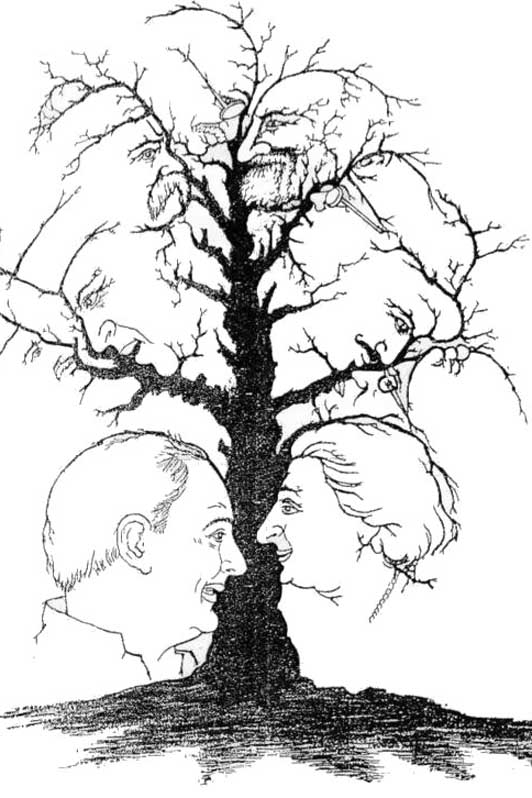 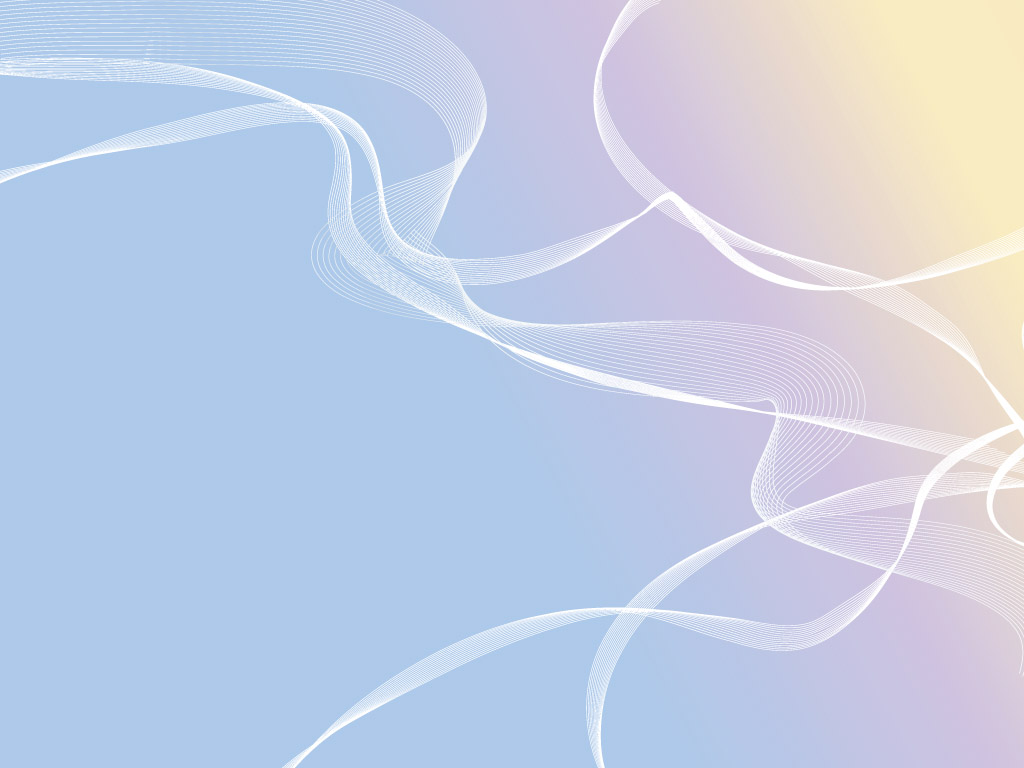 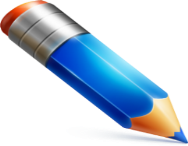 تحديد الوظيفة المناسبة وكيفية ايجادها
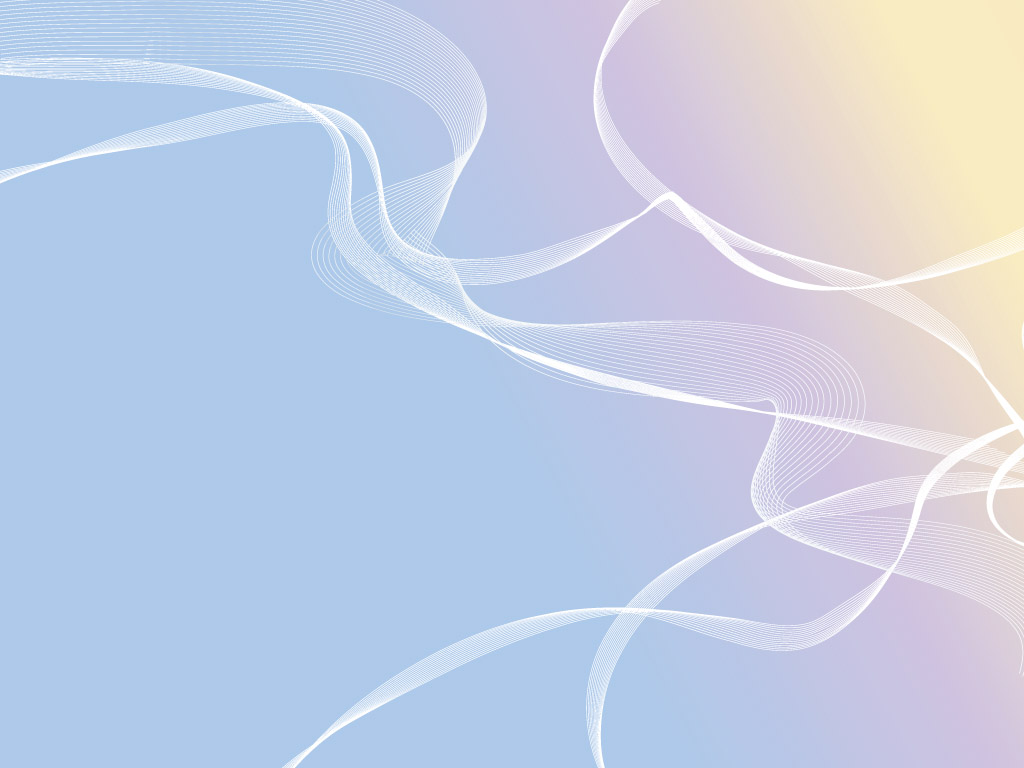 في البداية عليك أن تسأل نفسك هذه الأسئلة
ماذا أريد أن تكون مهنتي؟
ما هو المهام التي أعملها بصورة جيده أو أتميز بها؟
ما هو نوع البيئة التي أفضلها وأستطيع أن أتفاعل معها؟
هل أحب أن أعمل مع الاخرين، أو مع الآلات والبيانات؟
ما هي المحفزات الوظيفية المهمة بالنسبة لي؟
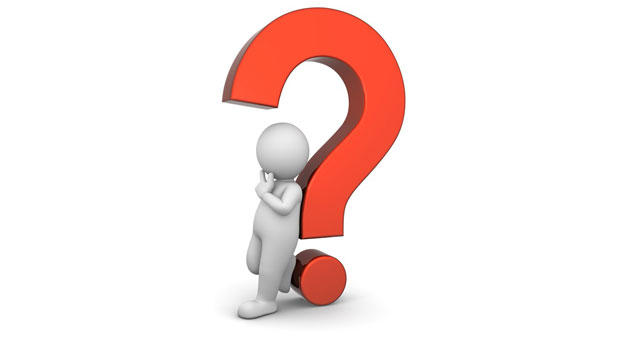 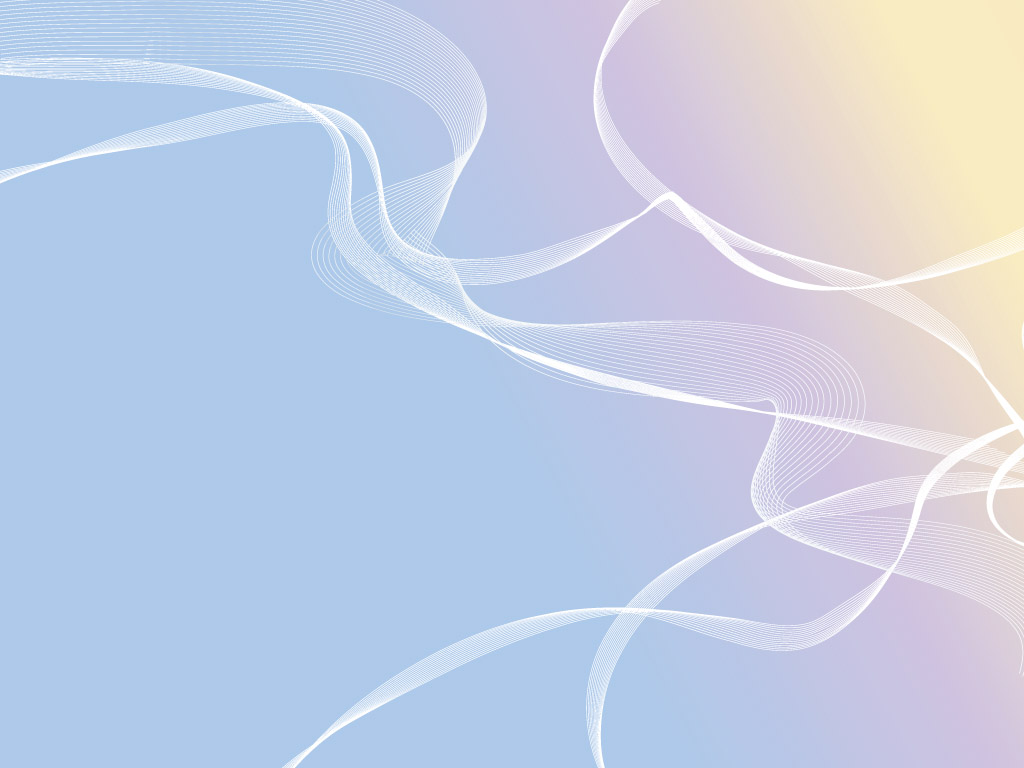 في البداية عليك أن تسأل نفسك هذه الأسئلة
قيم كيف تقضي أوقات فراغك. ماذا تستنتج بالنسبة لقدراتك؟ هواياتك؟ قيمك؟ وماهي عوامل القوة والضعف لديك؟ 
تحدث لشخص ينصت لك كأحد أصدقائك أو أحد افراد اسرتك عن تجاربك وإنجازاتك.
تحدث لمستشار موارد بشرية أن أمكن.
 حدد مهاراتك المحفزة، والمهارات الاخرى خصوصا تلك التي تستمتع باستخدامها.
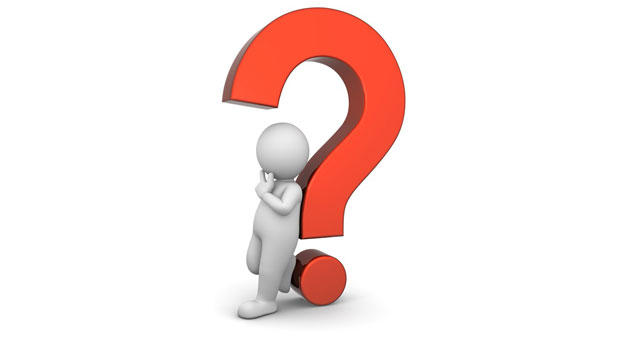 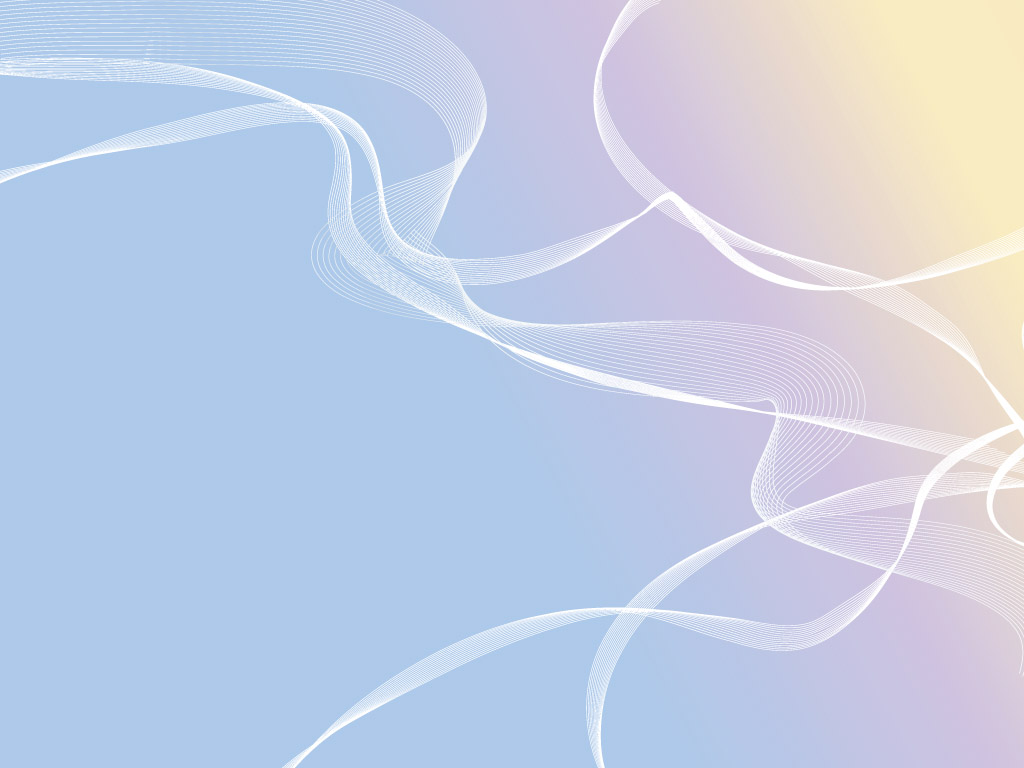 البحث عن وظيفة
يعاني الكثير من الخريجين من صعوبة الحصول على وظيفة وذلك بسبب ما لديهم من قصور في مهارات الاتصال والتعبير عن الذات، كما يعاني بعض من الخريجين عند التحاقهم بالعمل من بعض المشكلات نتيجة عدم انسجامهم مع بيئة العمل الجديدة
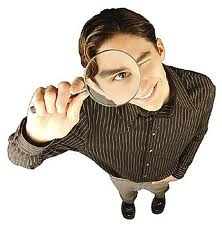 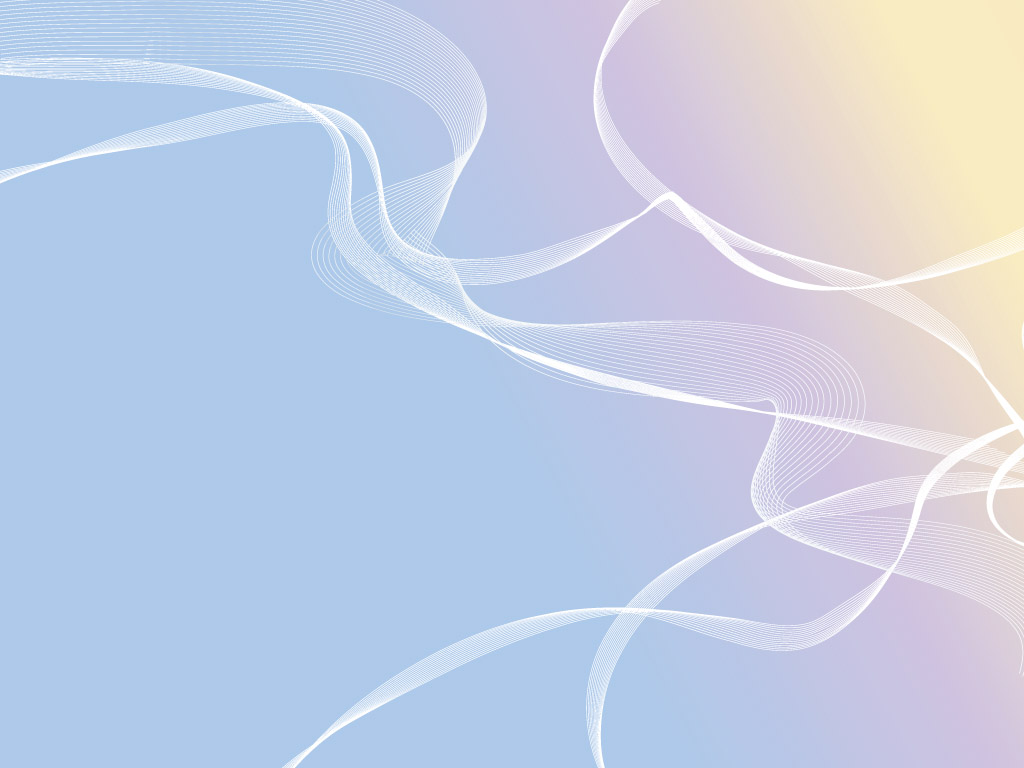 المتطلبات والمؤهلات المطلوبة
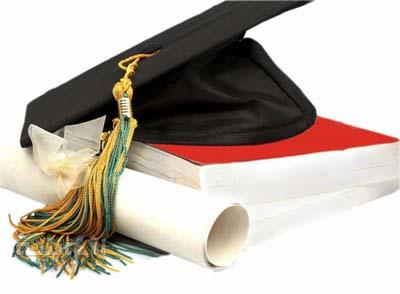 العلاقة بين طالب الوظيفة ورب العمل علاقة ممكن تمثيلها بعلاقة العرض والطلب، فالطلب تمثله المؤسسة والشركة والتي لديها وصفا معينا عن متطلبات الوظيفة كالواجبات والمسؤوليات وظروف العمل، والأدوات المستخدمة
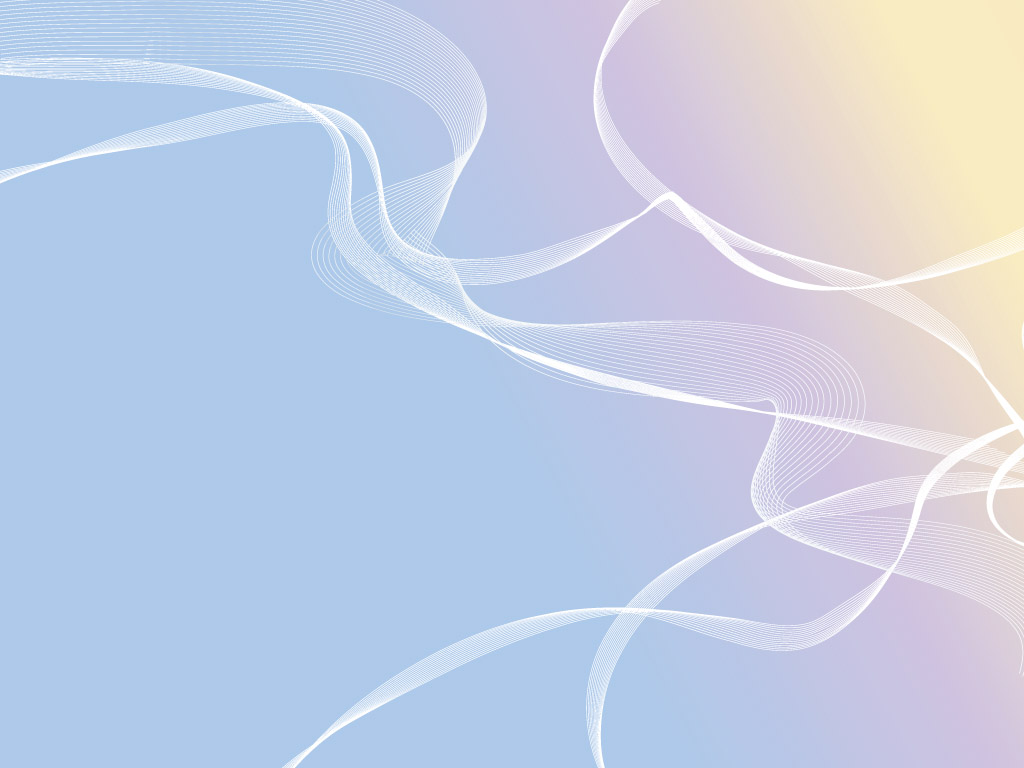 وسائل البحث عن وظيفة
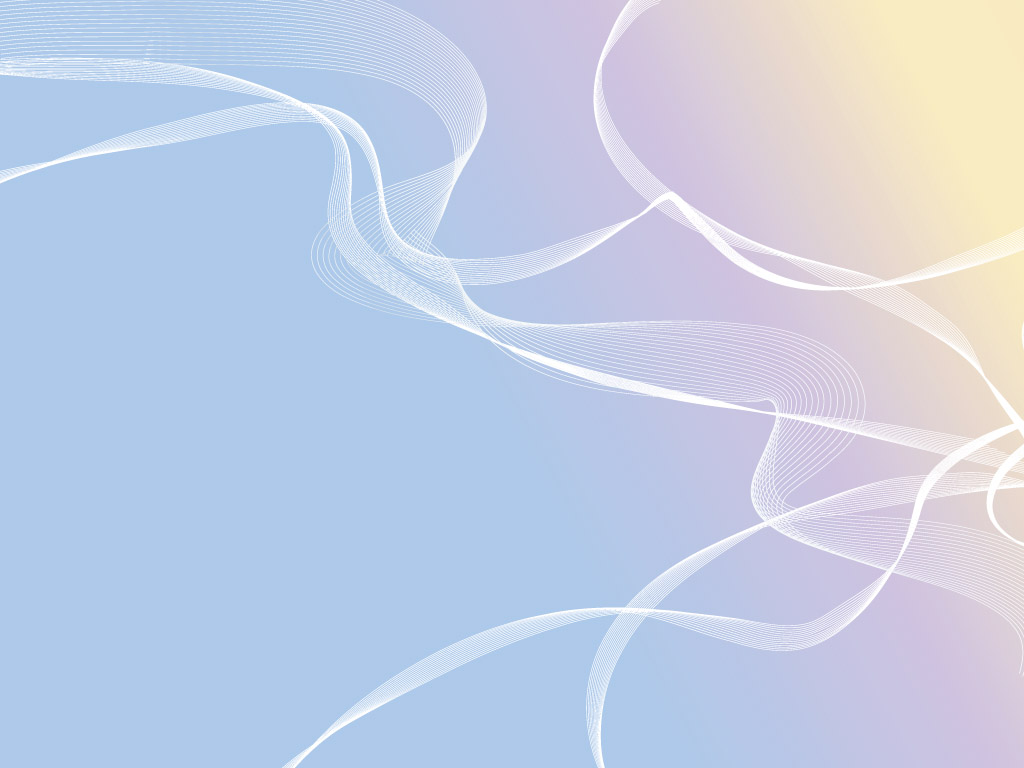 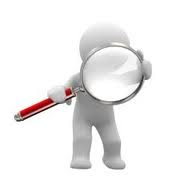 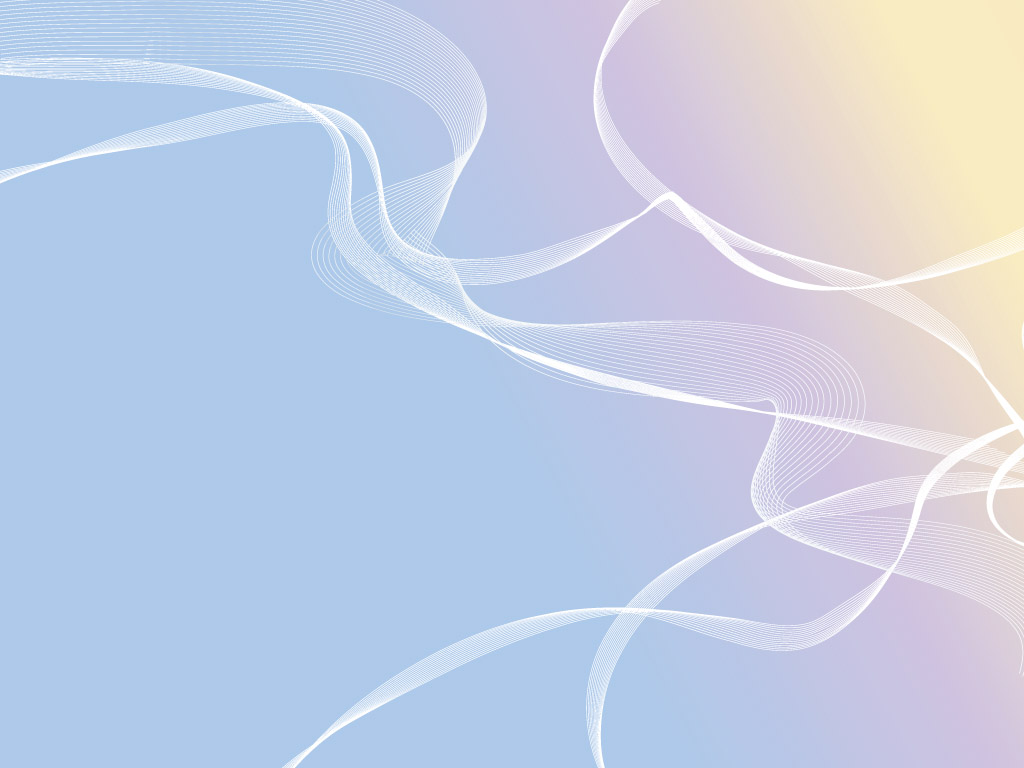 إجراءات التوظيف
يمر التوظيف بمراحل وكل مرحلة لها إجراءاتها الخاصة
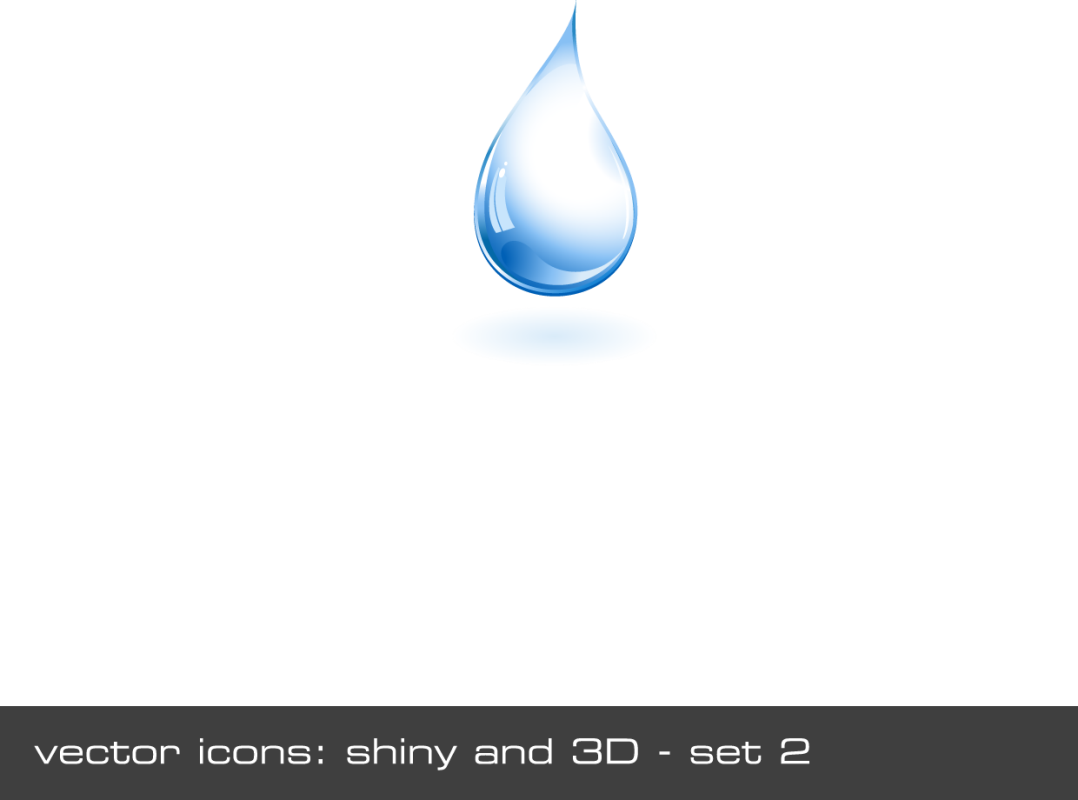 تحديد الاحتياجات الوظيفية
01
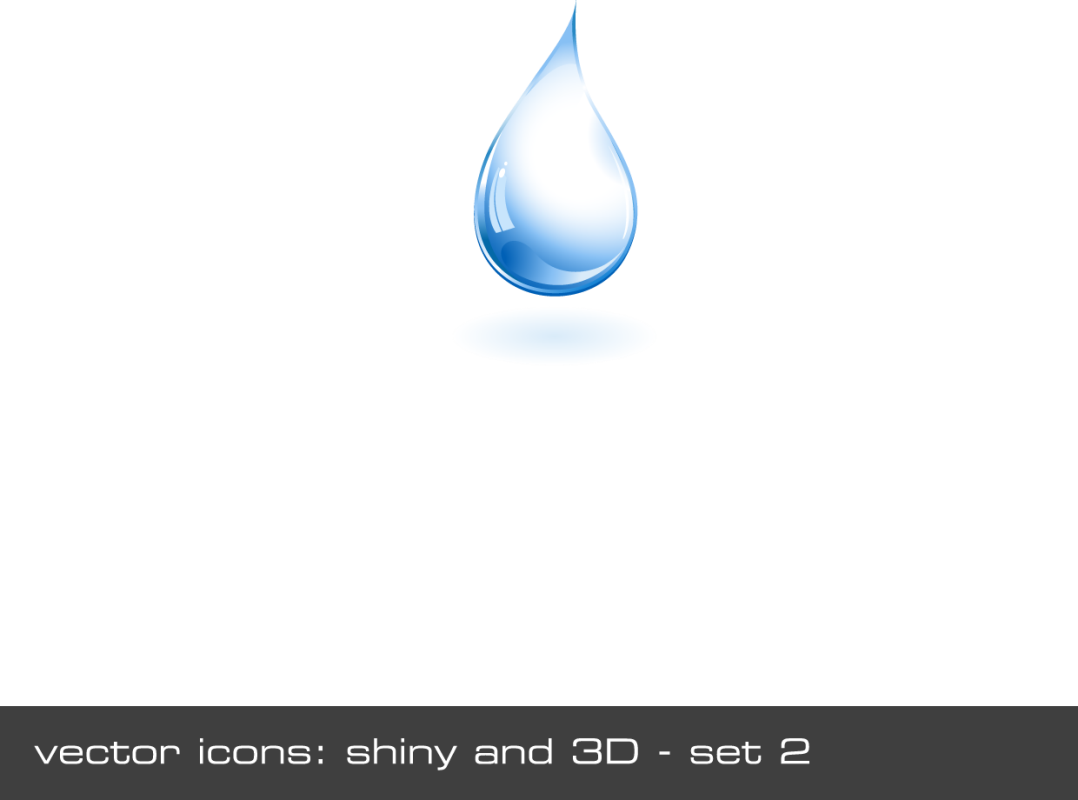 الاستقطاب
02
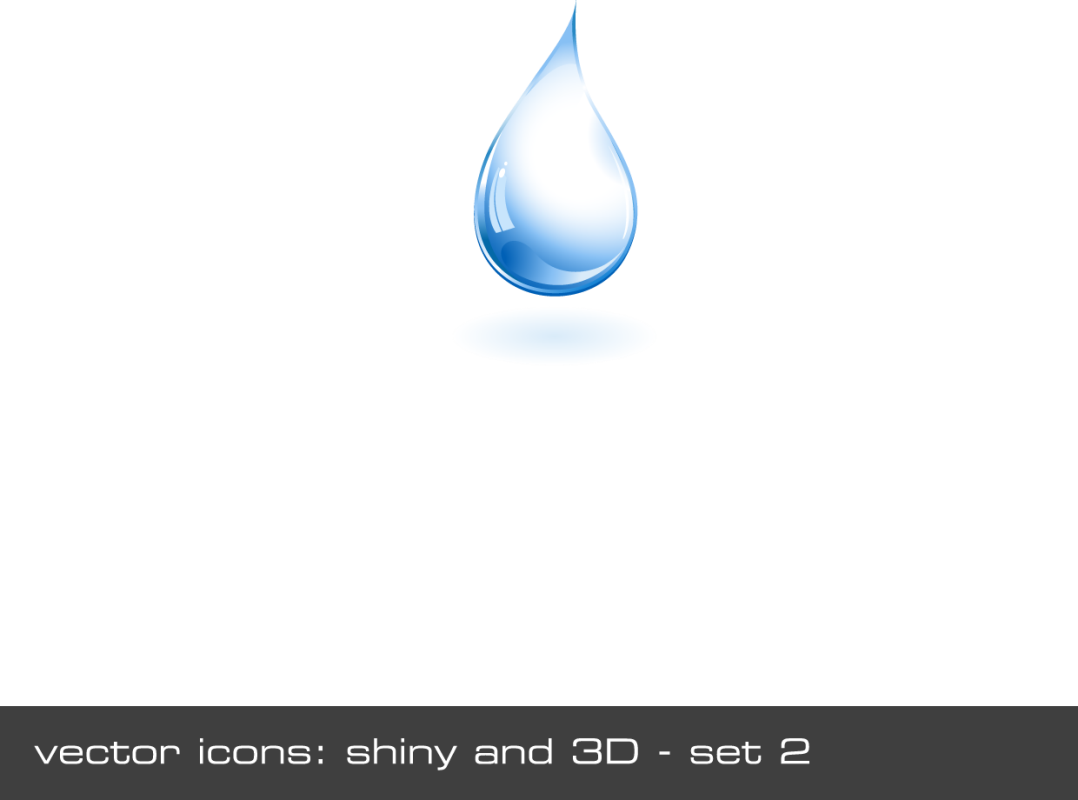 المقابلات والتقييم
03
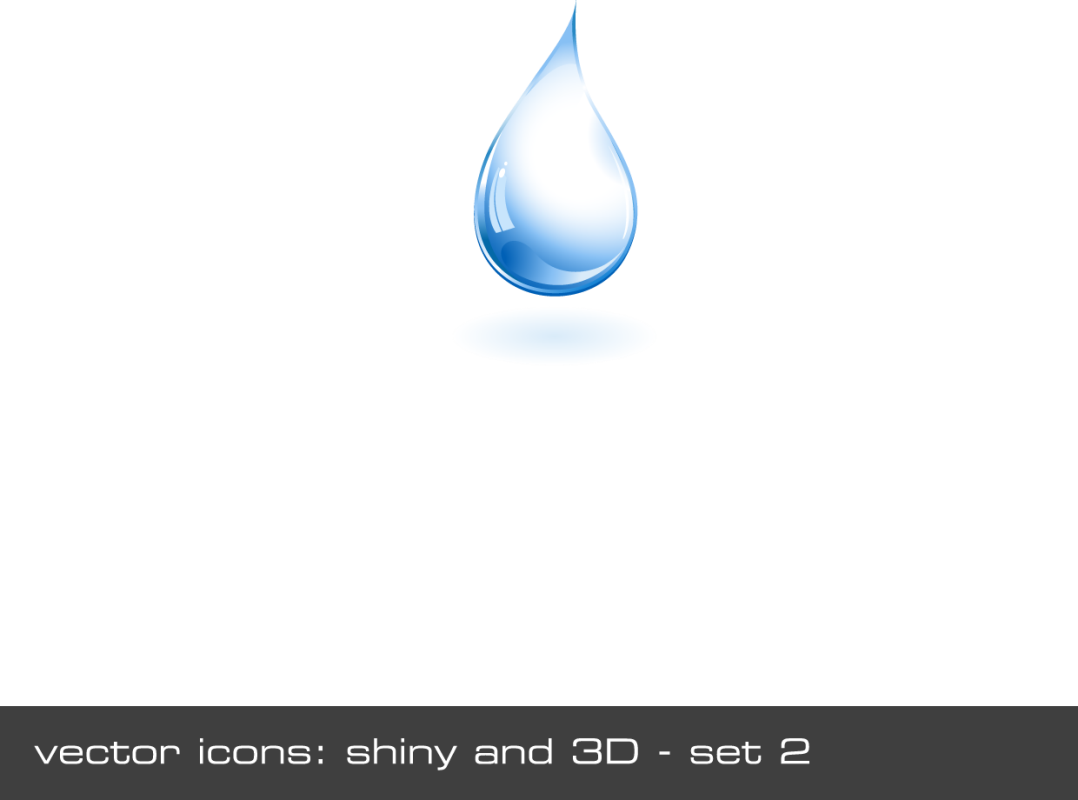 التعيين
04
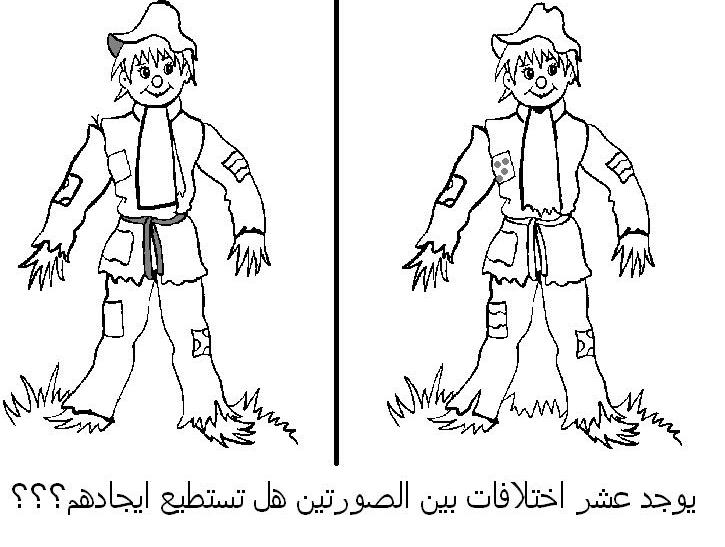 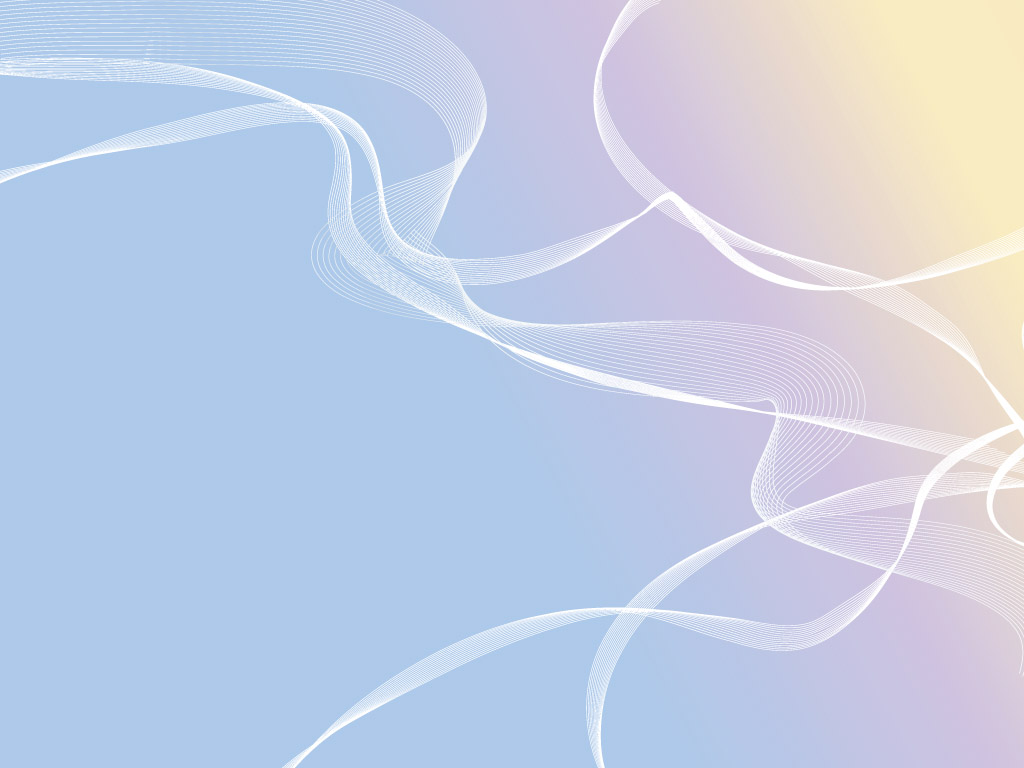 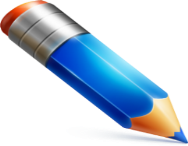 إعداد السيرة الذاتية
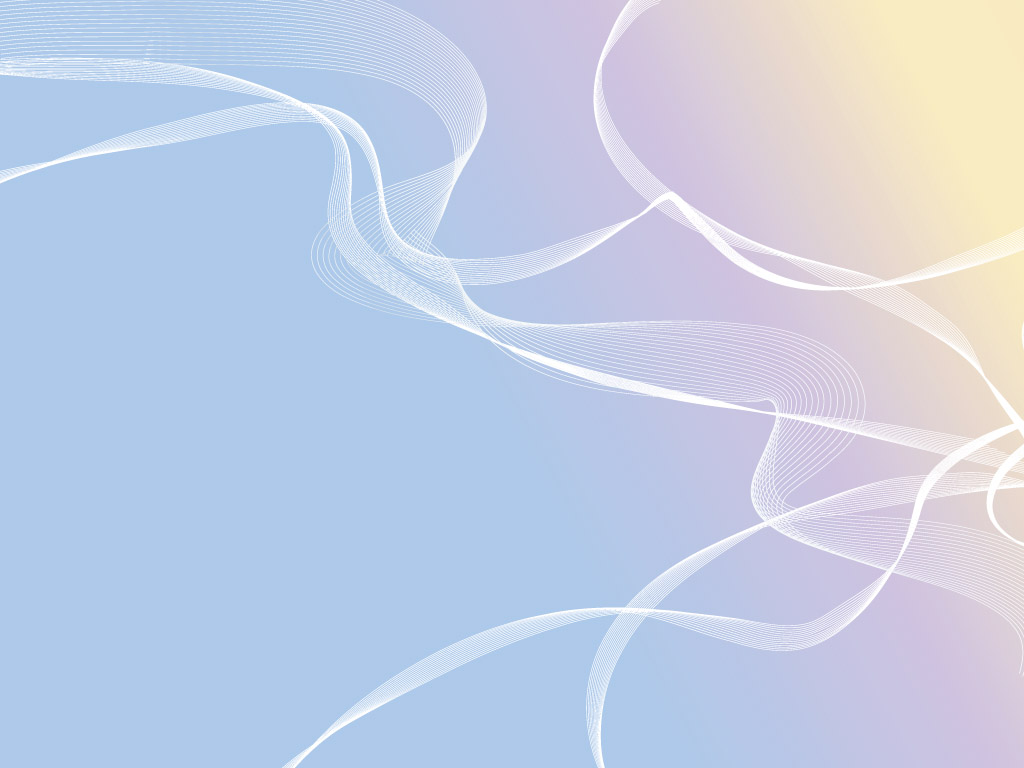 السيرة الذاتية
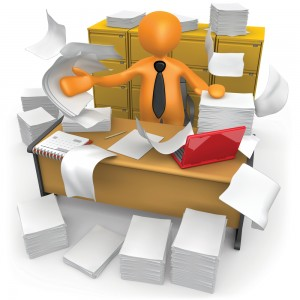 هي أسلوب مختصر لتقديم نفسك للآخرين من خلال توضيح أهم المفاصل في حياتك، تلك المفاصل التي تعتقد أنها تعبر عن تطورك وبنائك الشخصي والنفسي
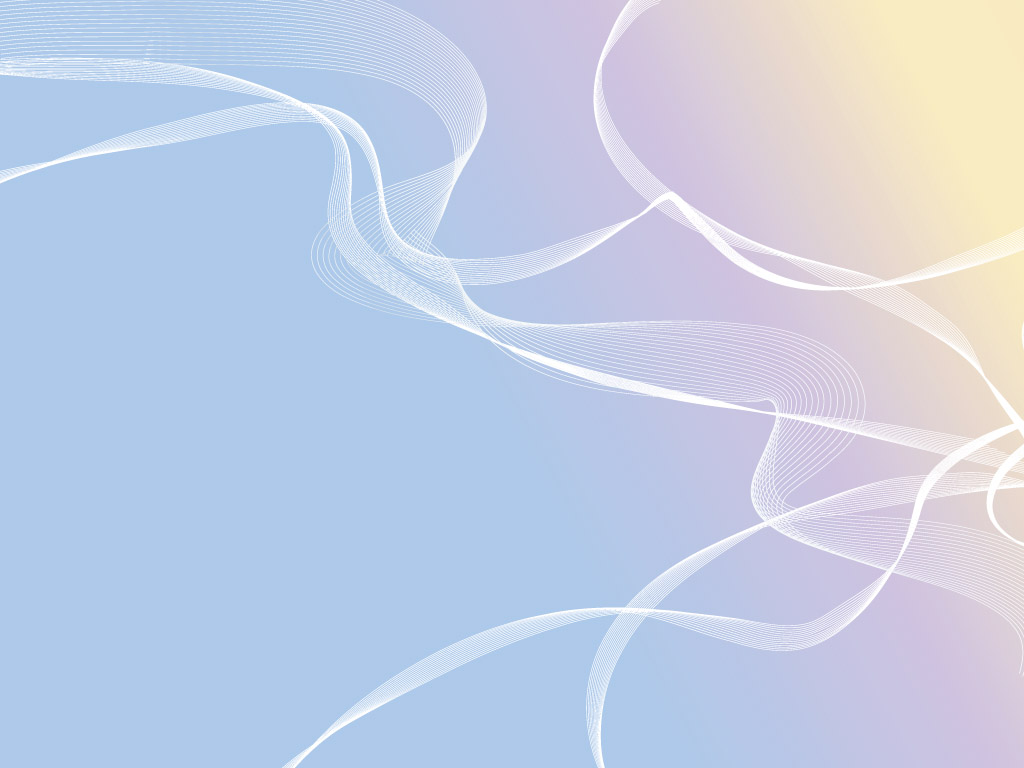 ما هي أهمية السيرة الذاتية؟
تعتمد العديد من المؤسسات والشركات الكبرى والمنظمات المحلية والعالمية والهيئات الأكاديمية والعامة على السيرة الذاتية في تحديد الأشخاص المؤهلين أولياً للعمل في الوظائف الشاغرة
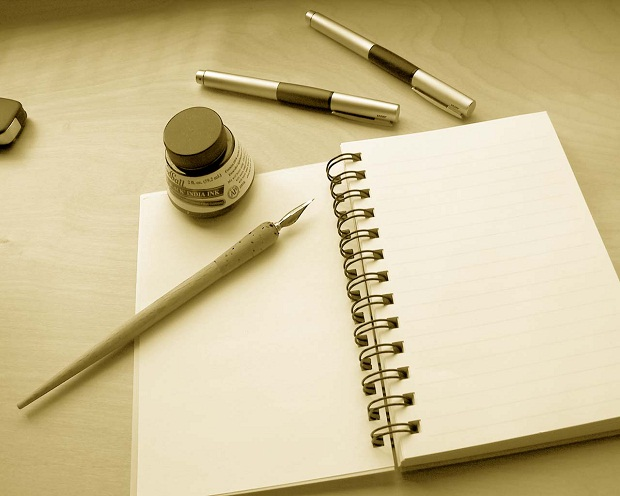 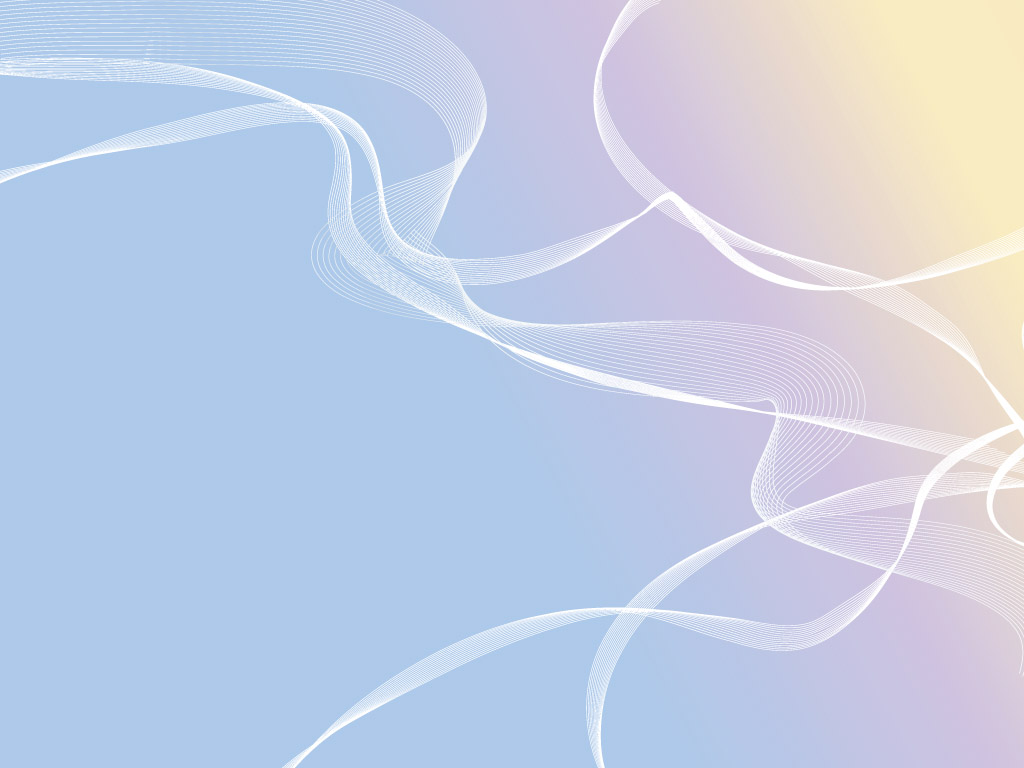 التحضير لكتابة السيرة الذاتية
من المفيد لك أن تقوم بوضع النقاط التي تريد الإشارة إليها في سيرتك الذاتية في لائحة مستقلة تتضمن كل النقاط والأمور التي تعتقد أنها مهمة وضرورية للسيرة الذاتية
العمل
التعليم
اللغات
الدورات
مهارات الكتابة
العمل العام
الهوايات
الجوائز وأنواعها
القدرة على العمل مع الآخرين
المهام التي تبرز قدراتك القيادية
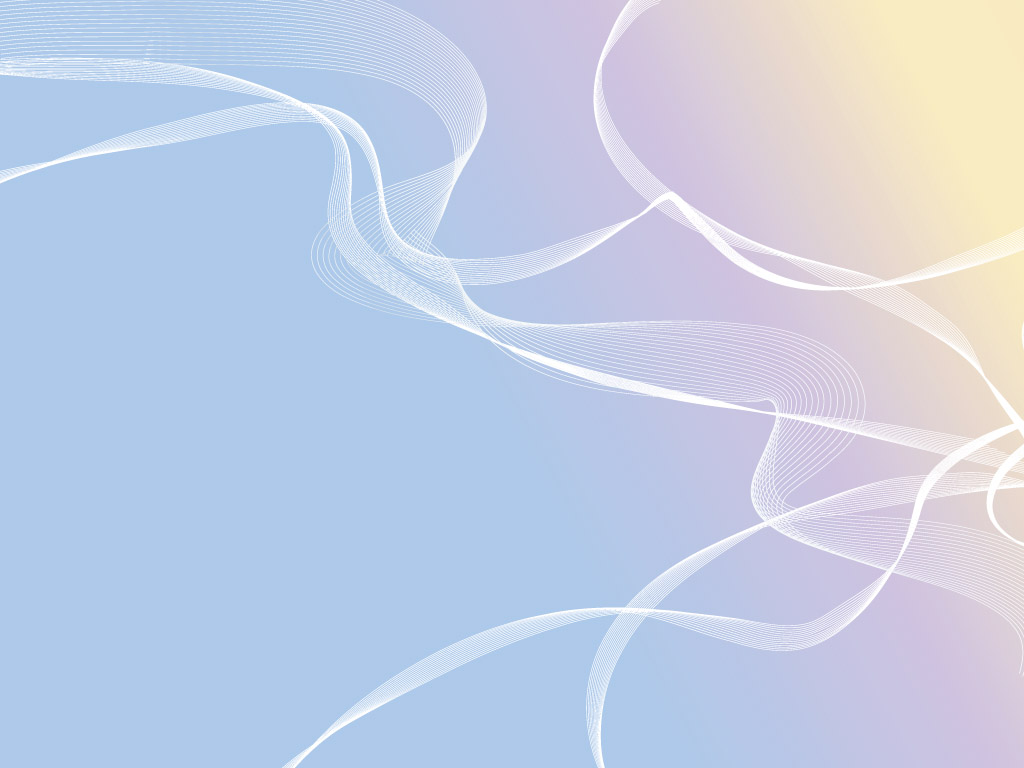 نماذج لكتابة السيرة الذاتية
انظر الملزمة التدريبية
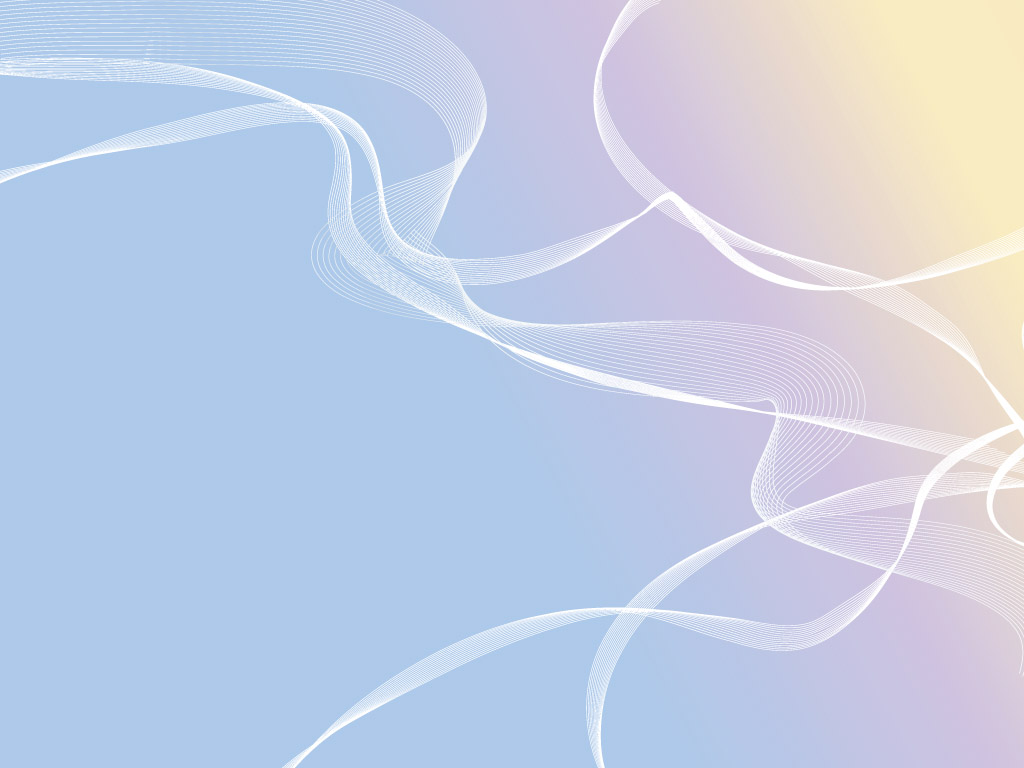 تمارين
انظر الملزمة التدريبية
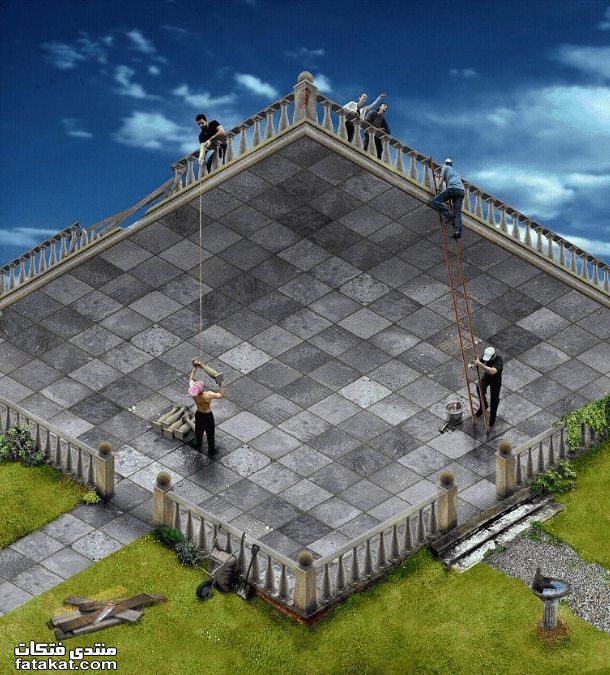 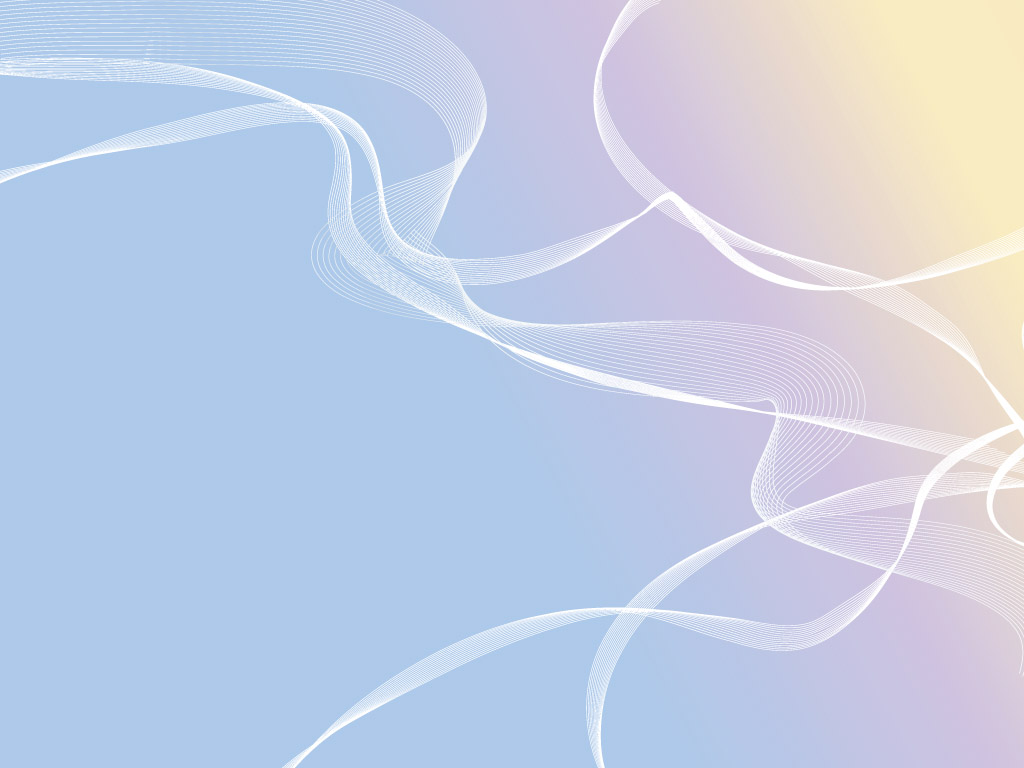 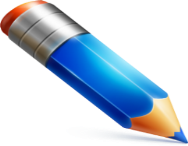 المقابلة الشخصية
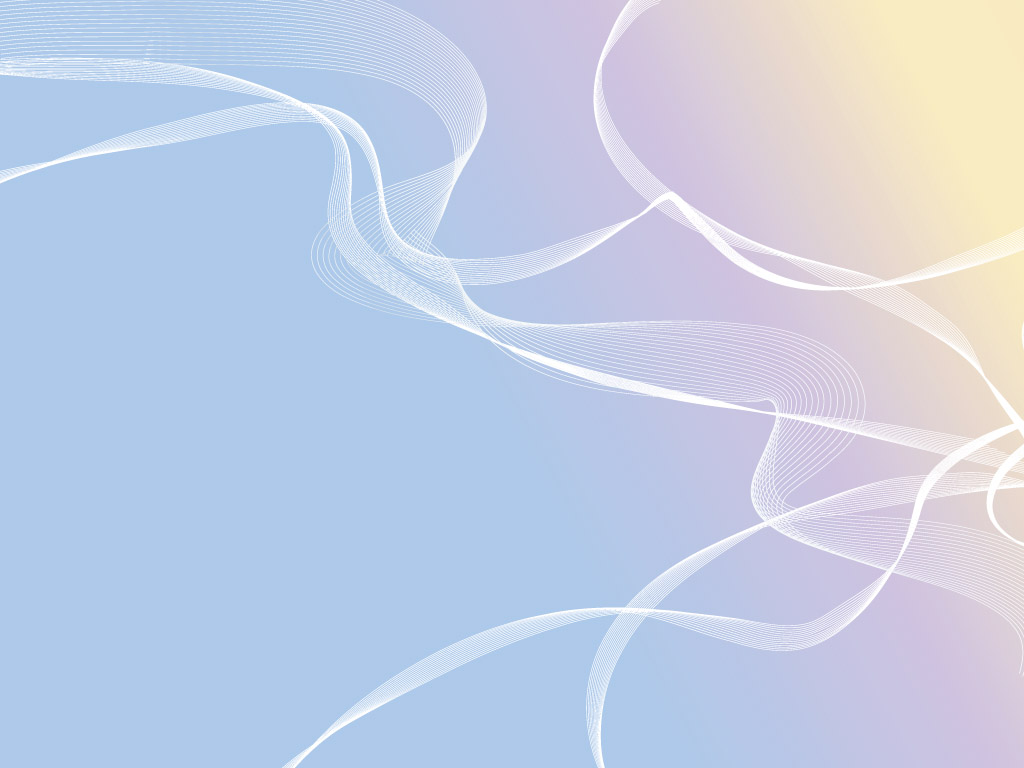 اجتياز المقابلة الشخصية
المقابلة هي تبادل في المعلومات ما بينك (كمرشح لمنصب/وظيفة) وبين صاحب العمل أو اللقاء الذي يتم بين مسئول أو أكثر في المنشأة من جهة وبين المرشح (المتقدم) لشغل الوظيفة من جهة أخرى، وذلك لغرض تقييم مدى صلاحية المرشح لشغل الوظيفة
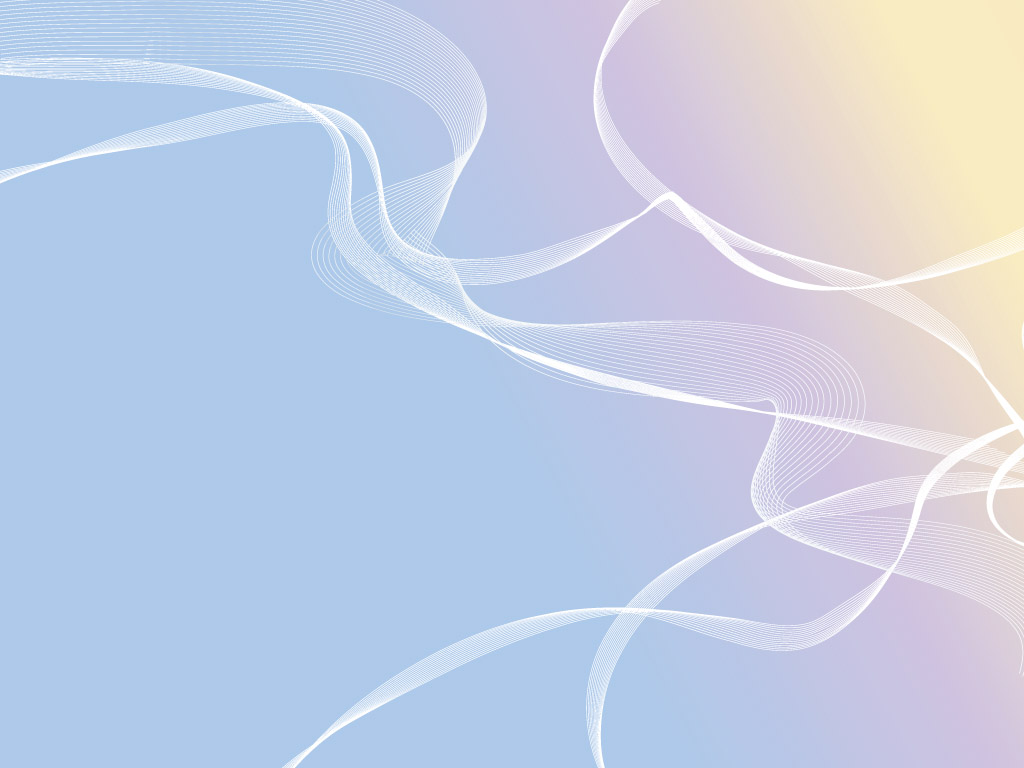 الغاية من المقابلة
يتطلب أن تجمع أكبر قدر ممكن من المعلومات عن الوظيفة:
ما هي مستلزماتها؟
ما هي الصفات الشخصية والمهارات والمعرفة المطلوبة للقيام بها؟
ما هي مستويات الالتزام وحجم العمل والحافز والمبادرة المطلوبين؟
هل يتطلب الأمر مؤهلات علمية إضافية عليك تحصيلها؟
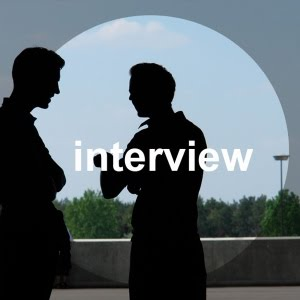 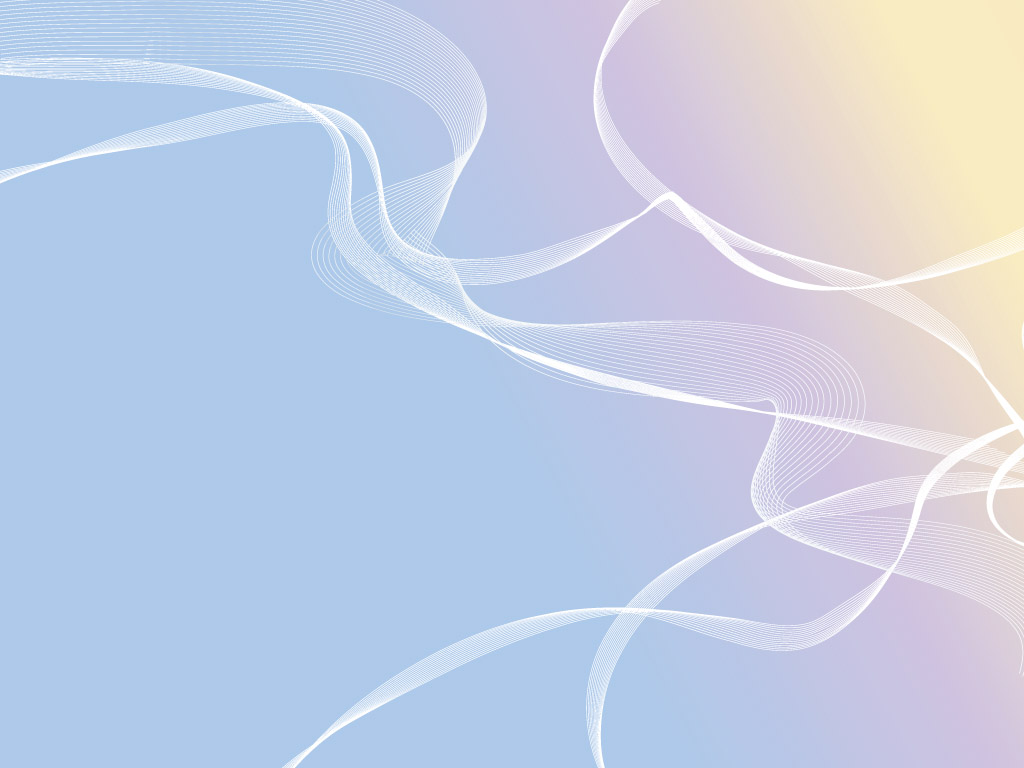 التحضير للمقابلة
استكمال المعلومات المذكورة في سيرتك الذاتية
بيان معرفتك بنقاط قوتك وضعفك
تمكين صاحب العمل من تقويم شخصيتك وتوجهات المسلكية نحو المؤسسة/الشركة ونحو الوظيفة
تسمح لك بجمع معلومات (غير متوفرة من مصادر أخرى) حول المؤسسة/الشركة والوظيفة
فرصة لمناقشة عرض التوظيف المقدم
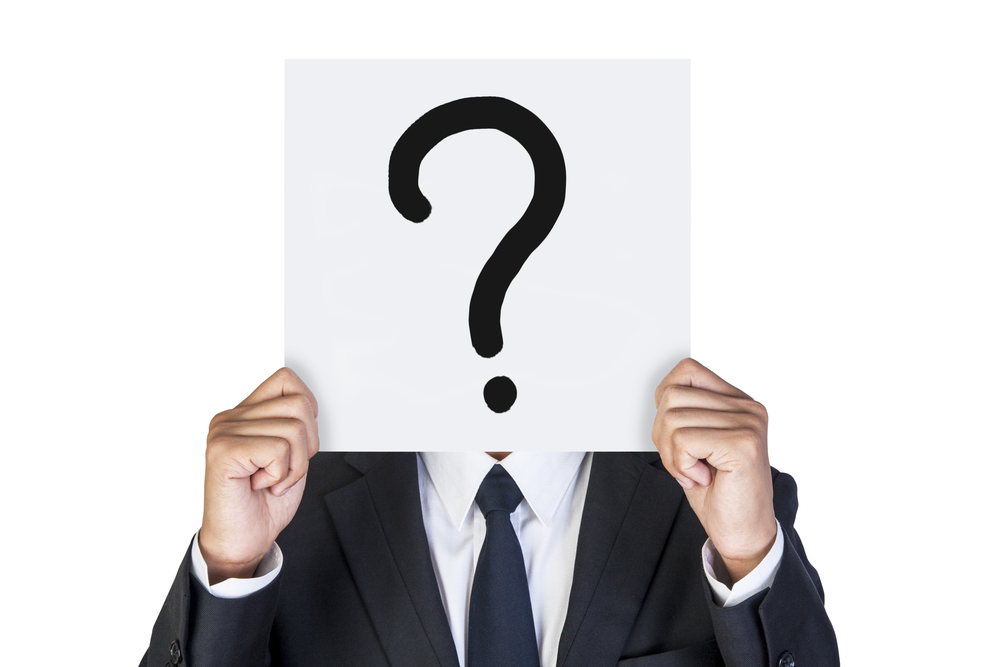 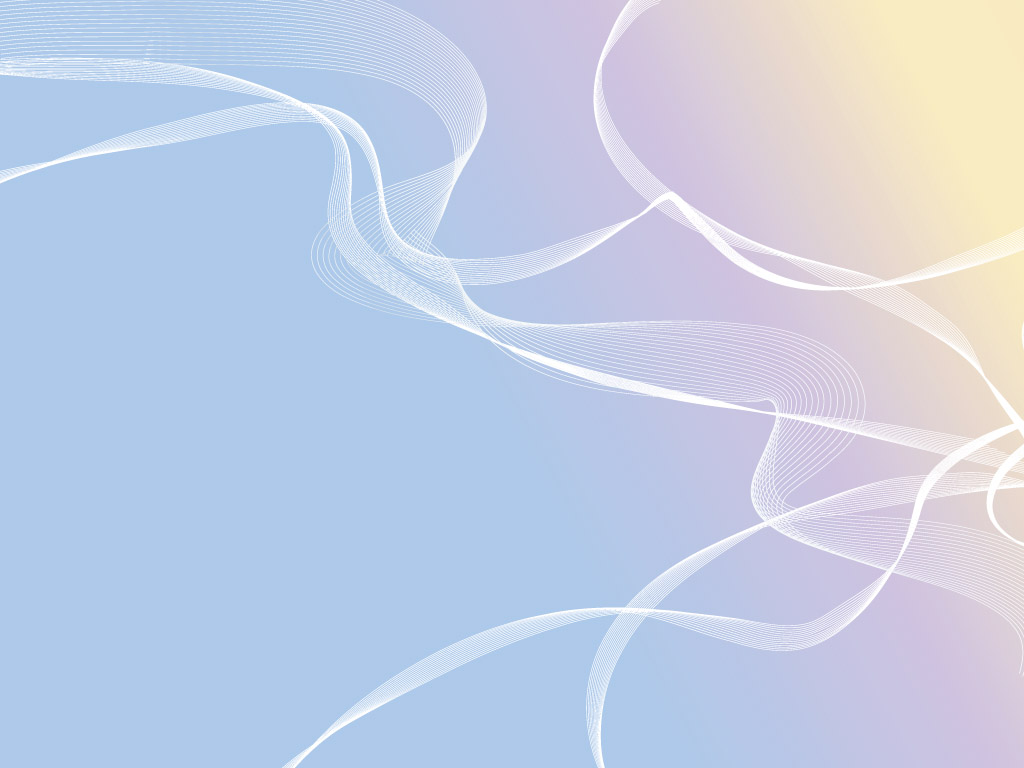 معلومات عن صاحب العمل
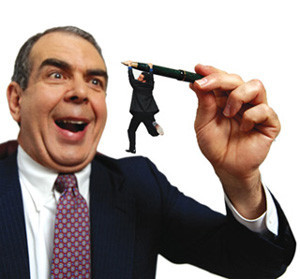 ما هي غاية الشركة وما هو حجمها وما هي الخدمات أو السلع التي تقدمها؟
هل تمتلك مواقع متعددة تتطلب سرعة في الحركة والتنقل؟
هل سيؤثر حجم وموقع المؤسسة/الشركة على فرصك في الترقية؟
هل تتوافق أهداف وقيم المؤسسة/الشركة مع أهدافك وقيمك؟
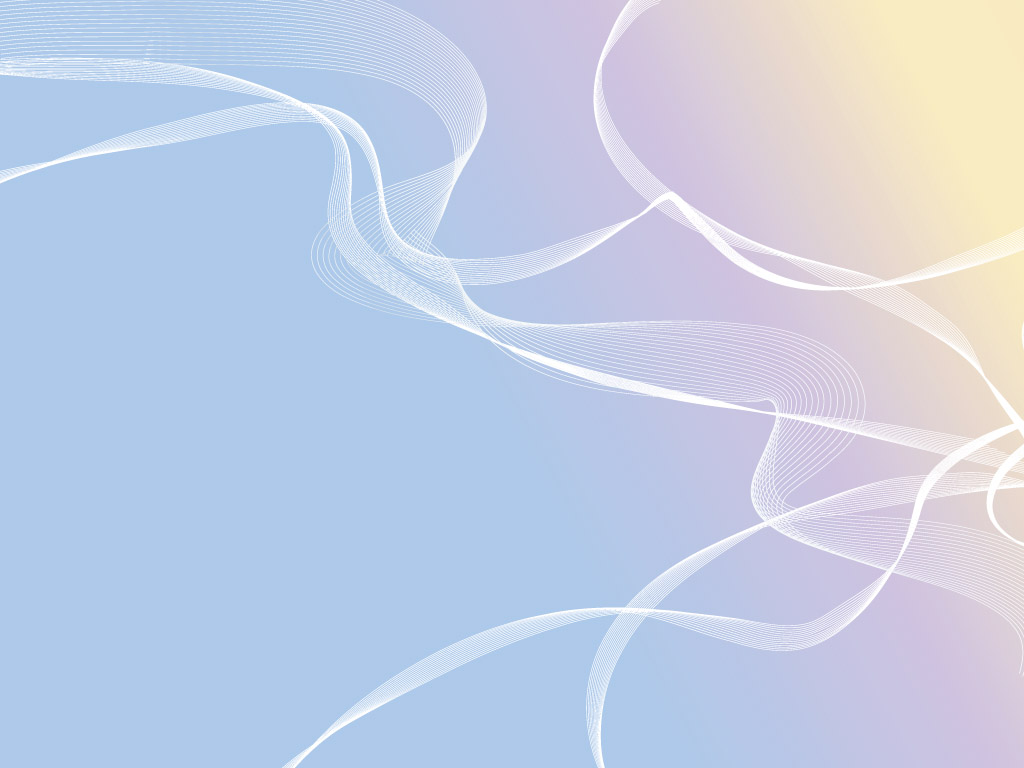 معلومات عن نفسك
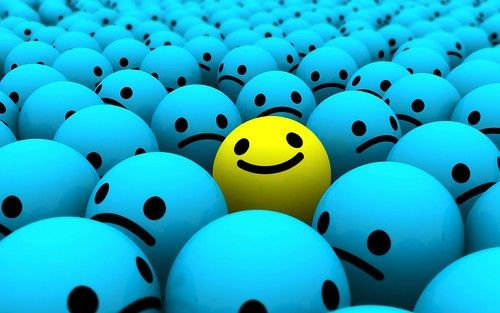 هل تمتلك أمثلة حول ما يمكنك عمله لتحسين فعالية صاحب العمل وعوائد ما يقدمه من سلع/خدمات؟
هل تمتلك وثائق تثبت صحة جميع المعلومات المقدمة في سيرتك الذاتية؟
هل يمكنك تقديم شرح واضح لتطور مهارات وقدراتك مع الوقت (مهارات الاتصال والتحفيز ومهارات عملية لها علاقة بالوظيفة/المنصب المعروض)؟
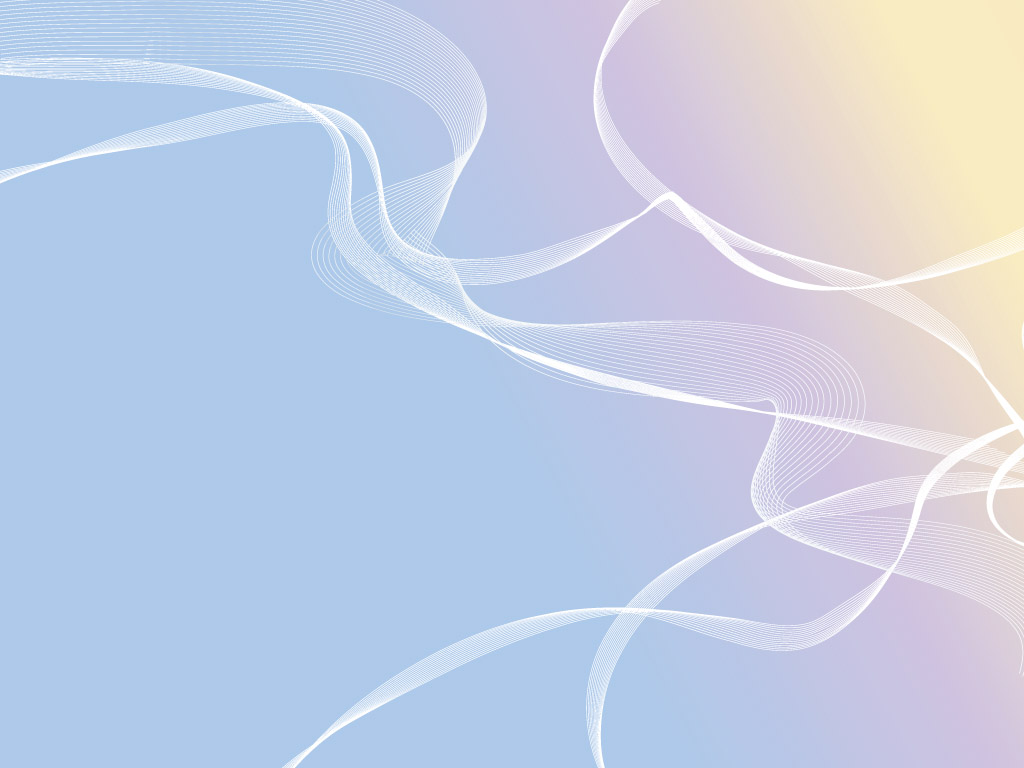 الانطباعات الأولية
تشير بعض الدراسات بأن المسؤول عن المقابلات قد يتخذ قرار التوظيف خلال أول 5 دقائق ونصف من المقابلة لذلك الانطباعات الأولية ضرورية جدا
وهناك بعض الإرشادات المفيدة لضمان ترك انطباع أولي جيد، منها:
دقة المواعيد
الأخذ بعين الاعتبار أن مقابلتك تبدأ منذ لحظة دخولك إلى المؤسسة/الشركة .
إغلاق الهاتف الخلوي وأية أجهزة إلكترونية قد تصدر أصوات.
عدم التدخين .
الشعور بالتوتر قبل وأثناء المقابلة أمر طبيعي ومتوقع
الاعتناء بالاتصال بالعين والبقاء في حالة اتزان وإعطاء الإيماءات الجيدة.
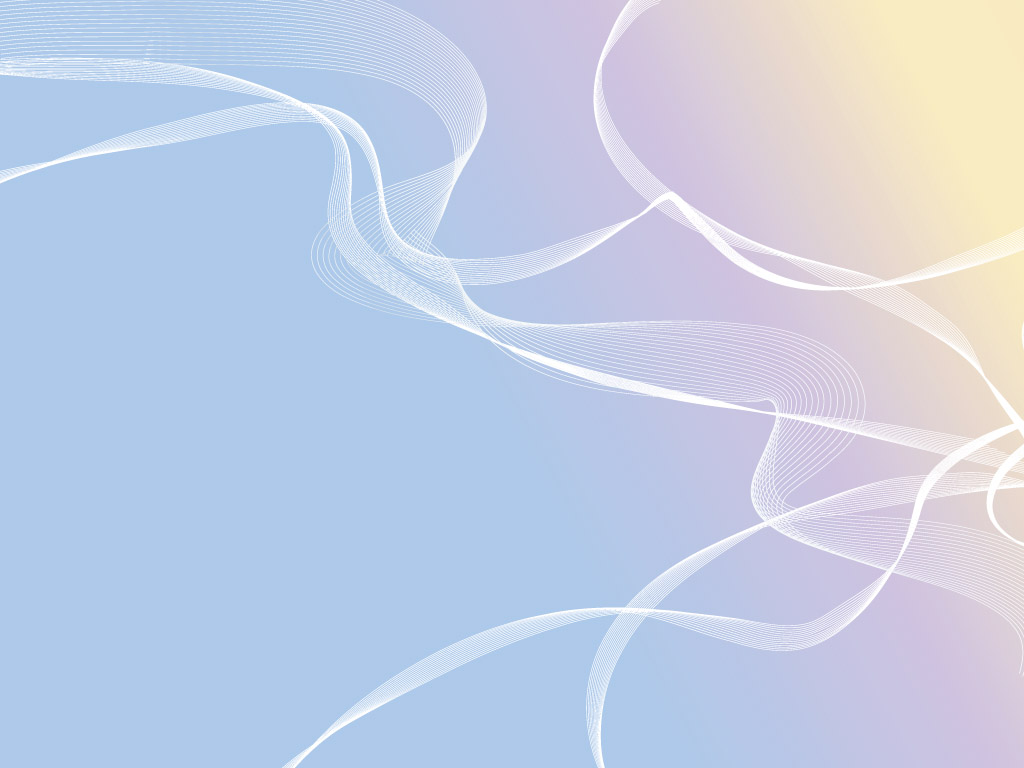 أنواع الأسئلة في المقابلات
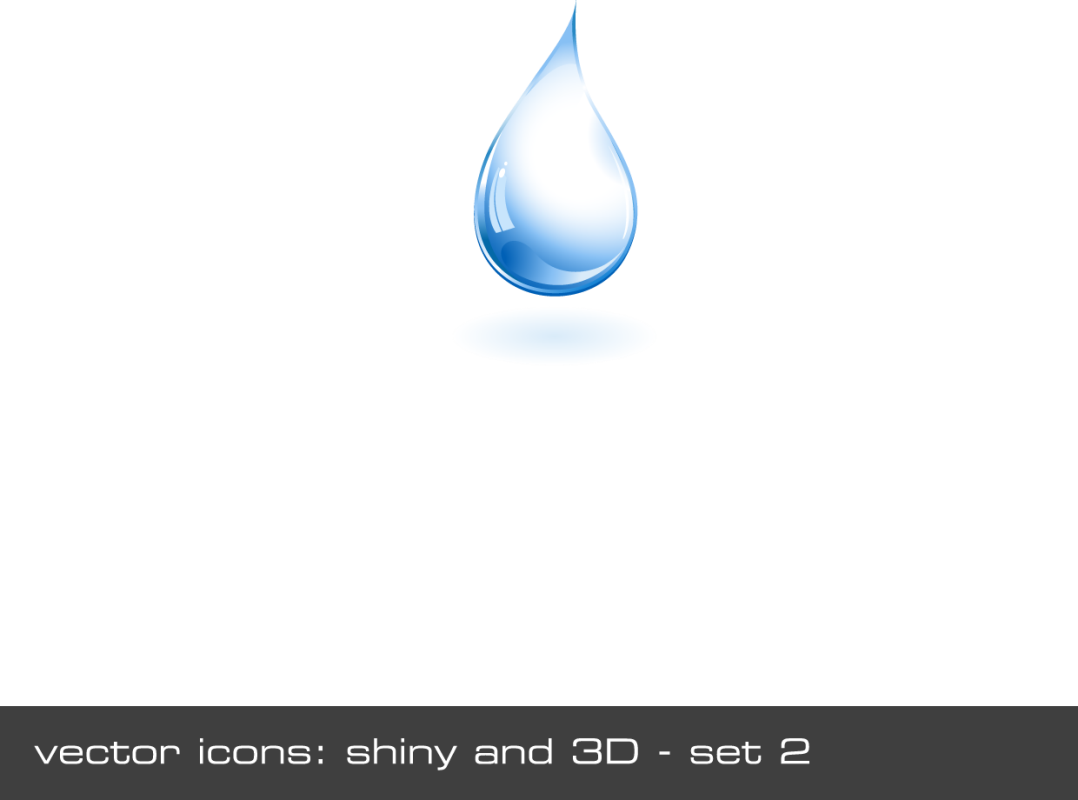 أسئلة أدائية
01
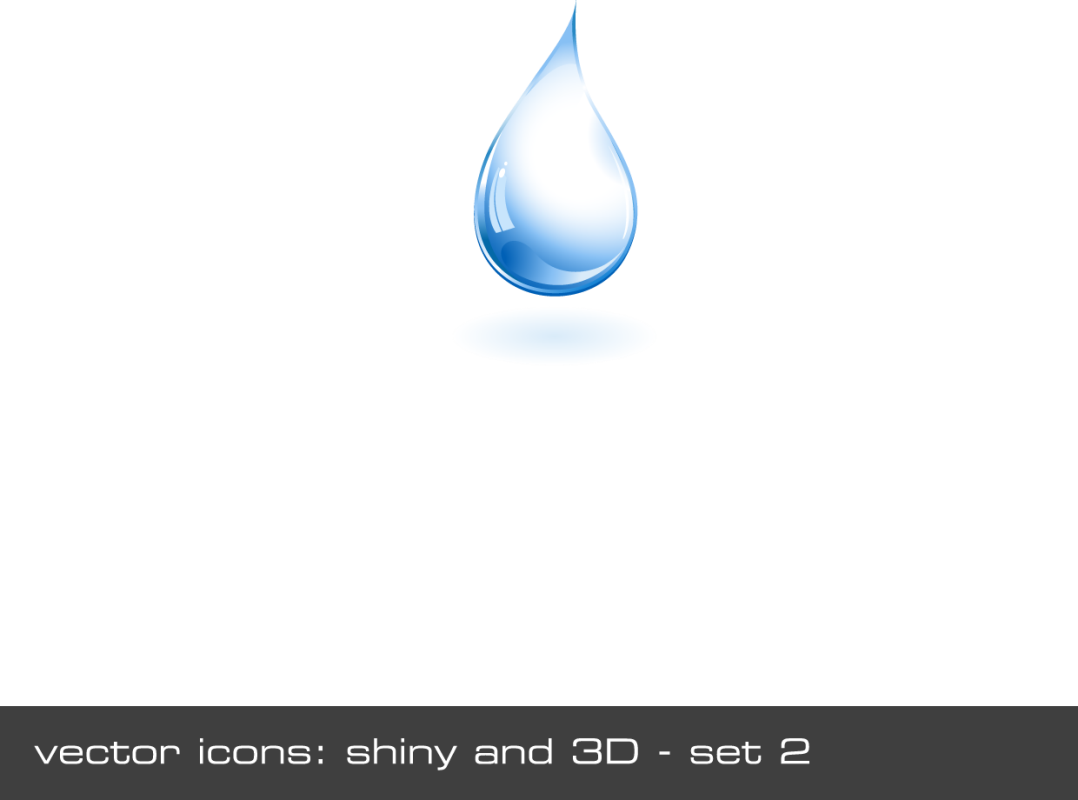 أسئلة افتراضية
02
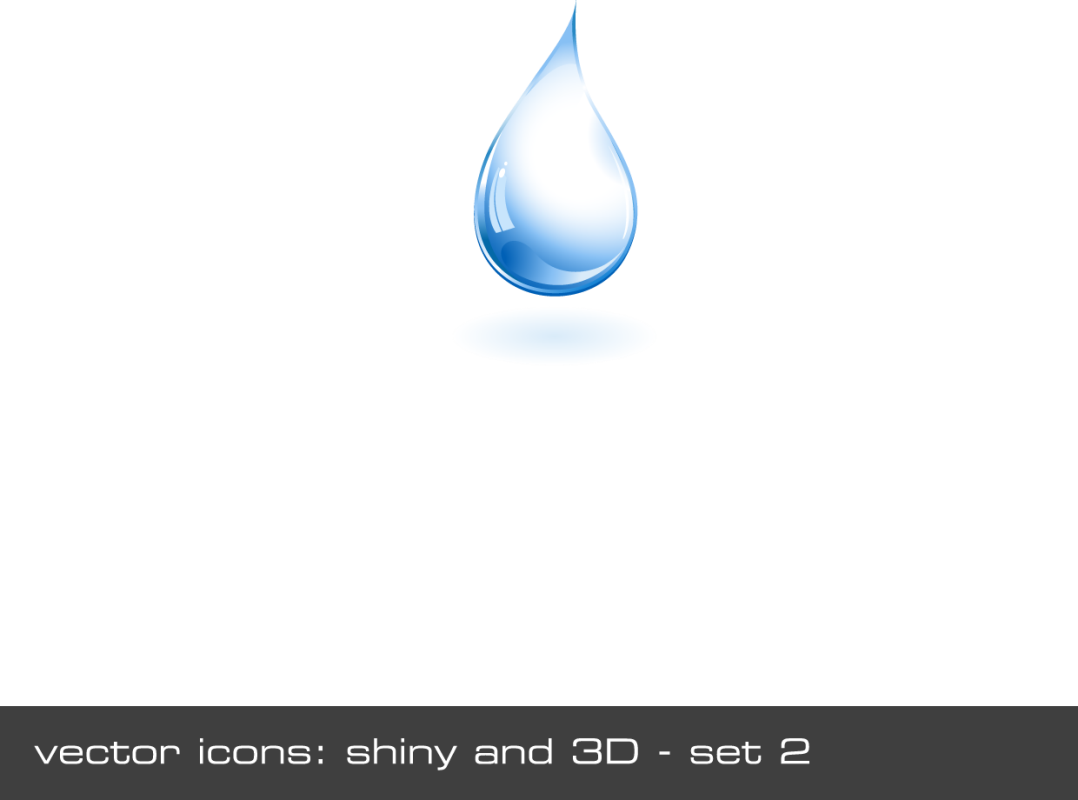 اختبار المهارات
03
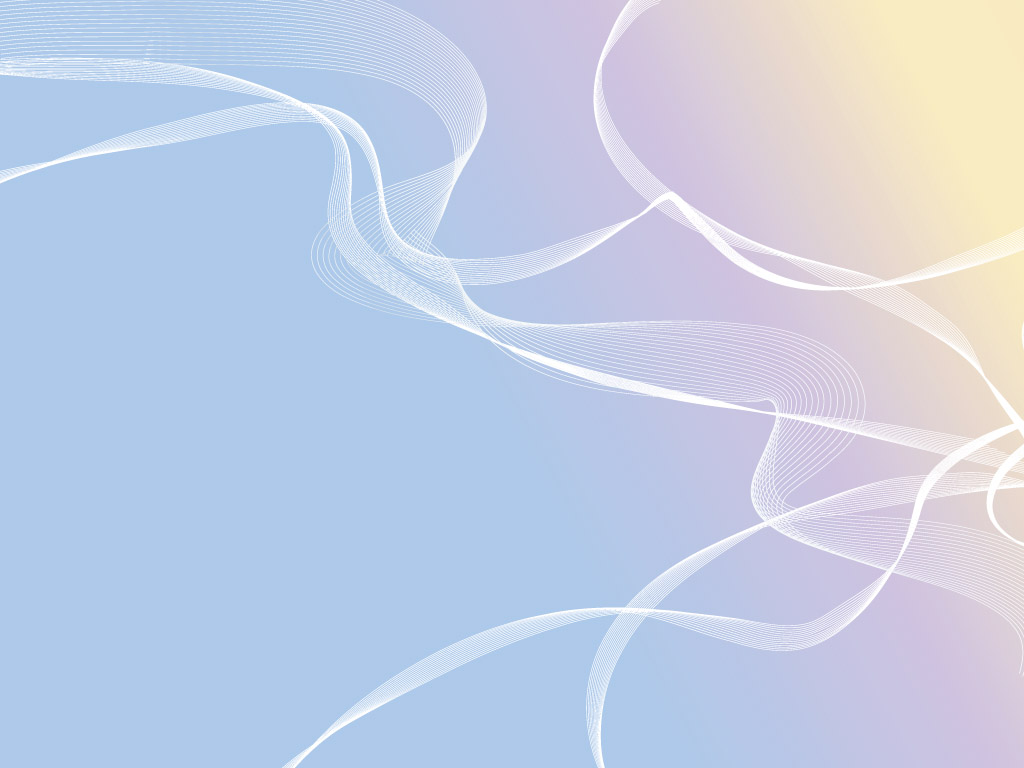 أسئلة تقليدية
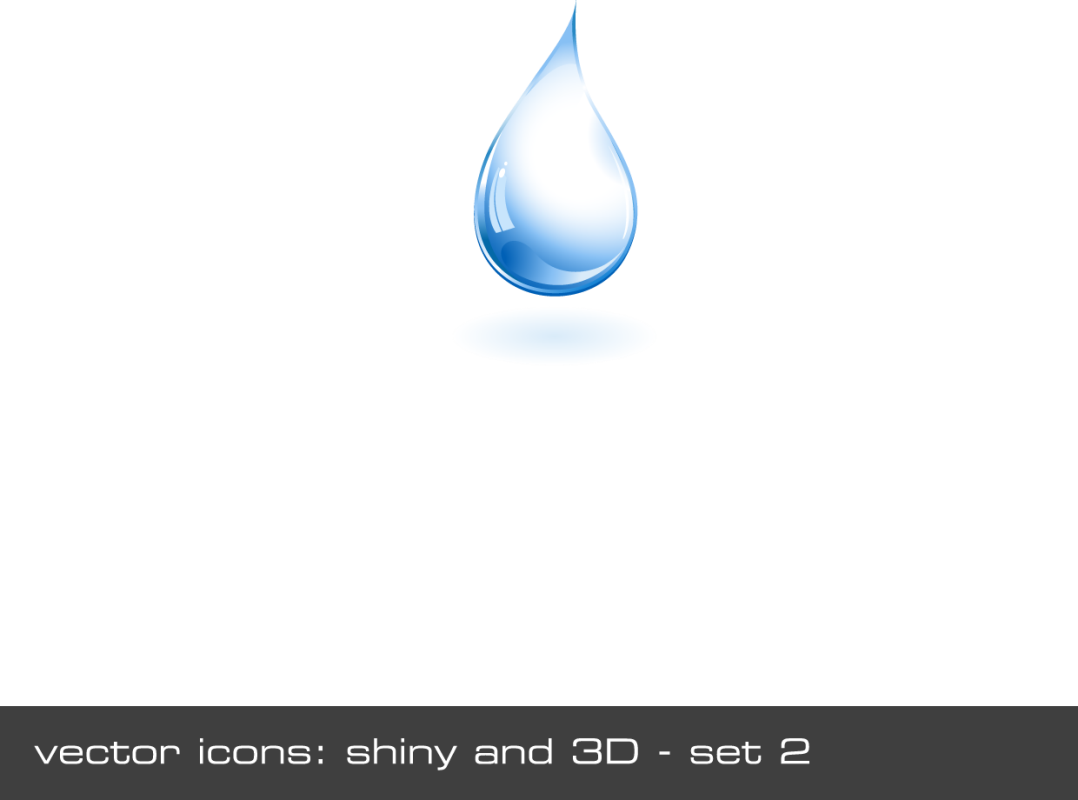 تكلم عن نفسك ؟
01
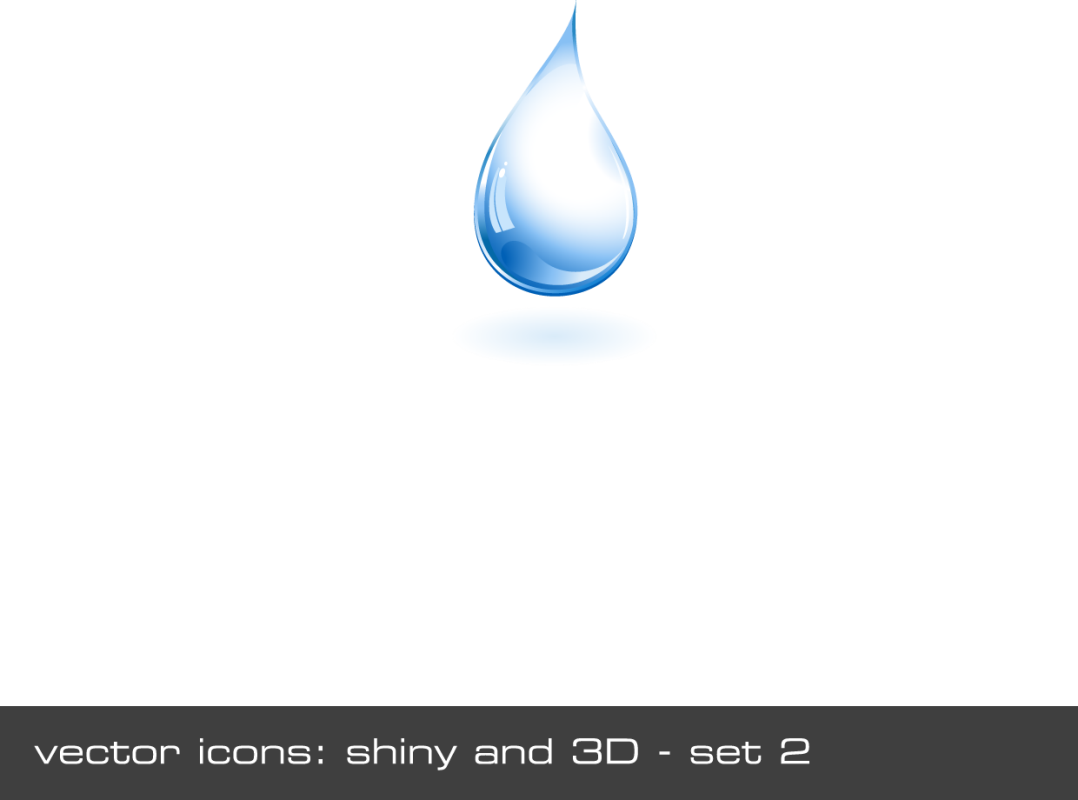 لماذا تريد أن تعمل هنا؟
02
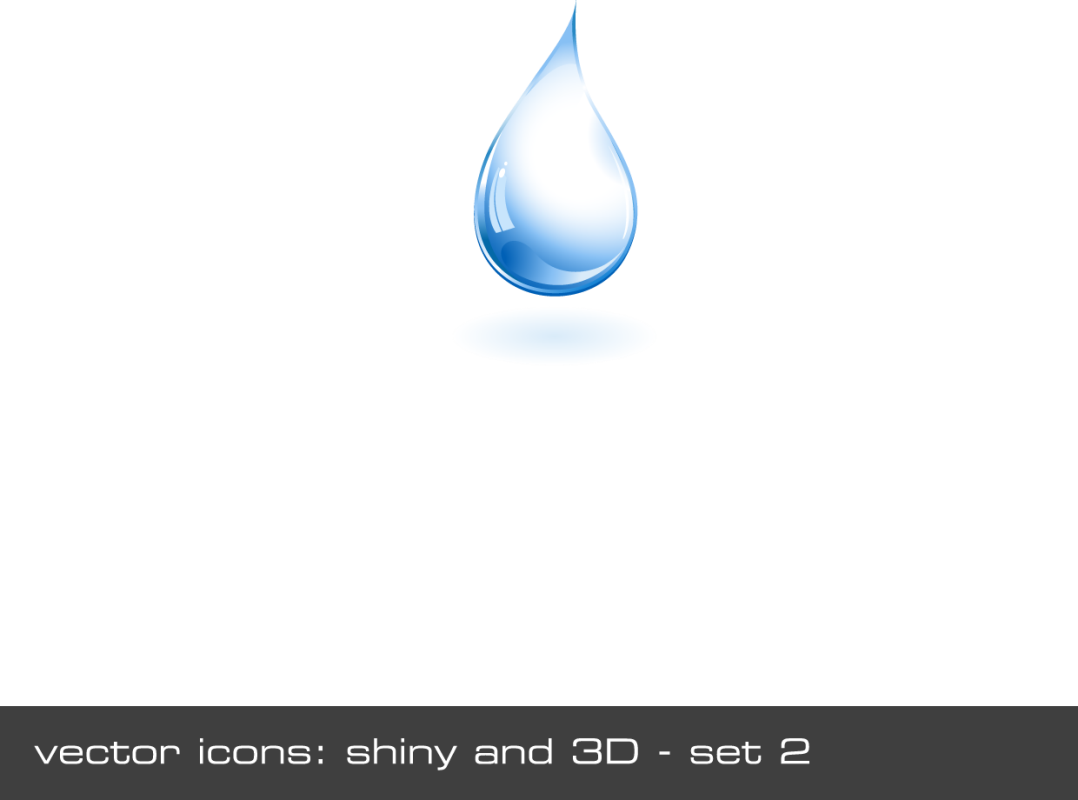 لماذا تركت وظيفتك الأخيرة؟
03
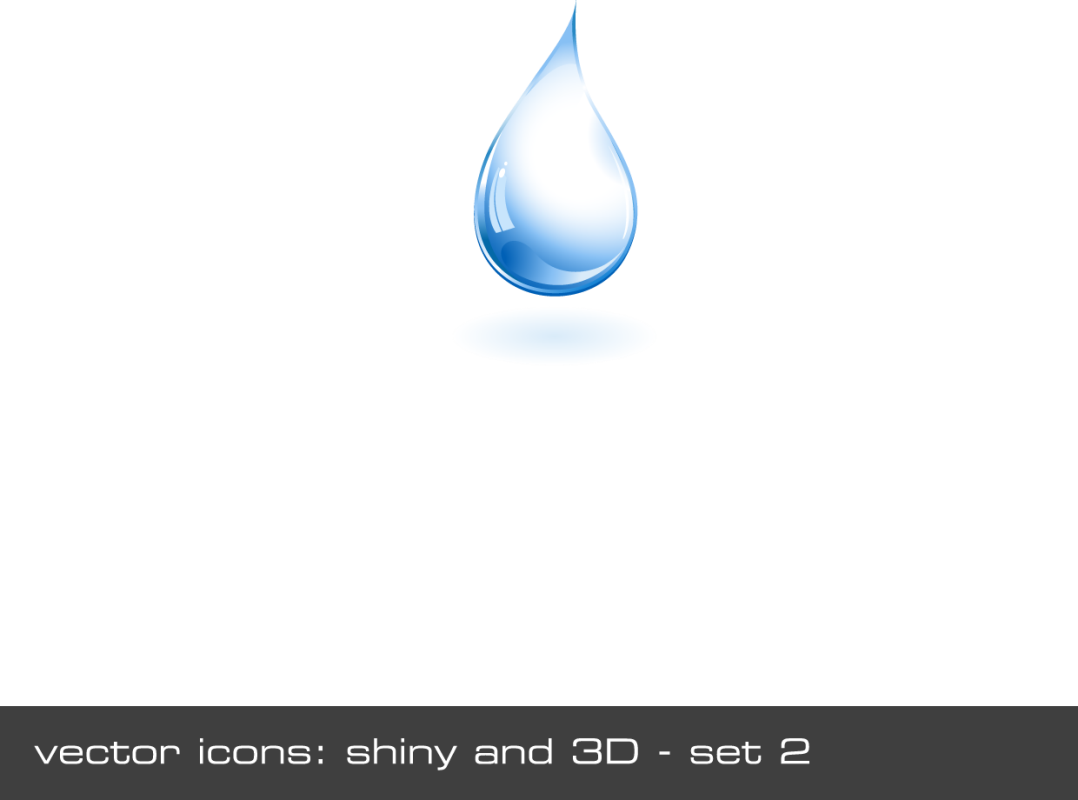 ما هو الراتب الذي تتوقعه؟
04
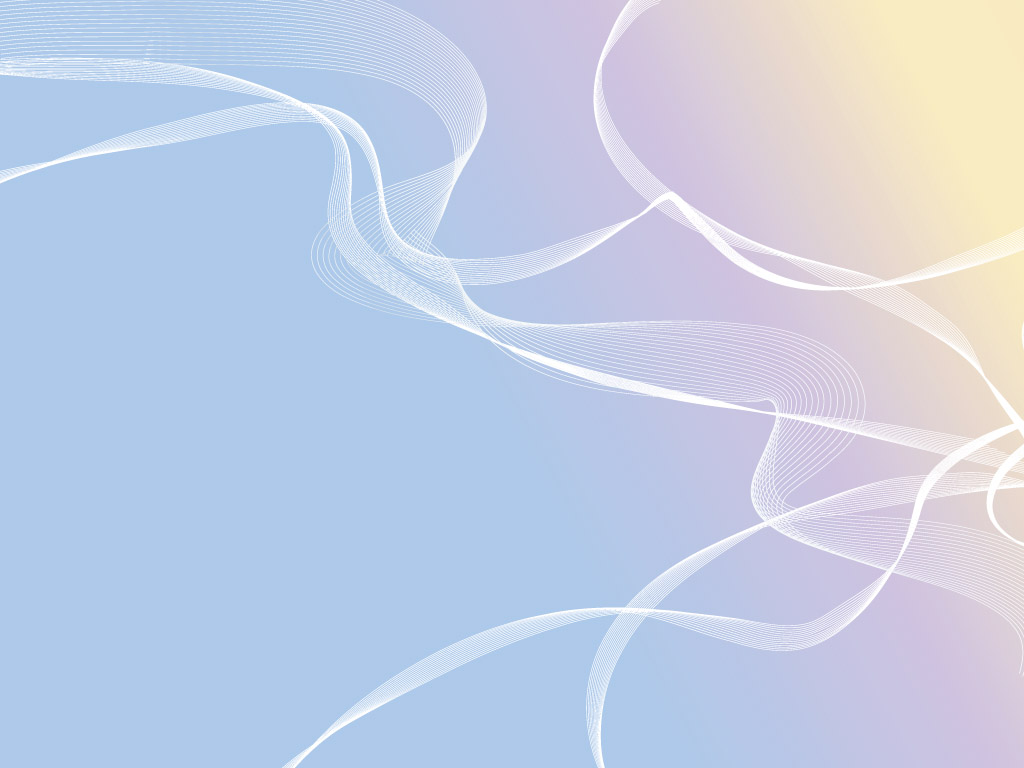 مواقف صعبة
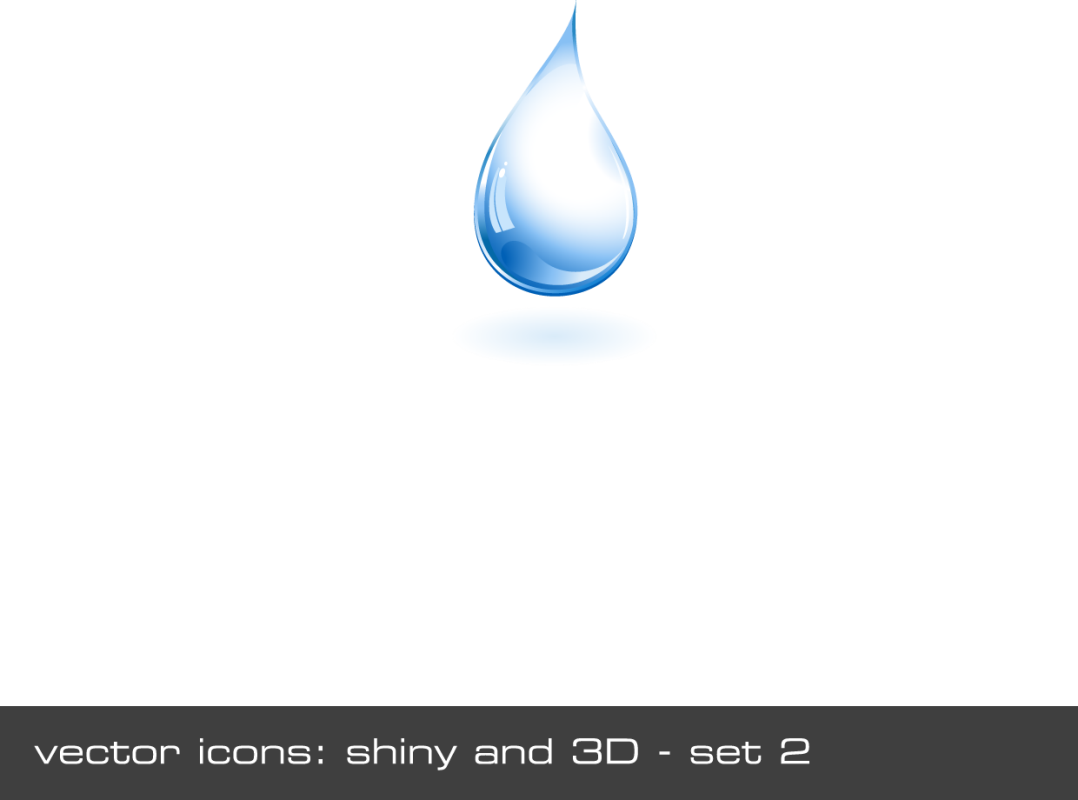 الصمت
01
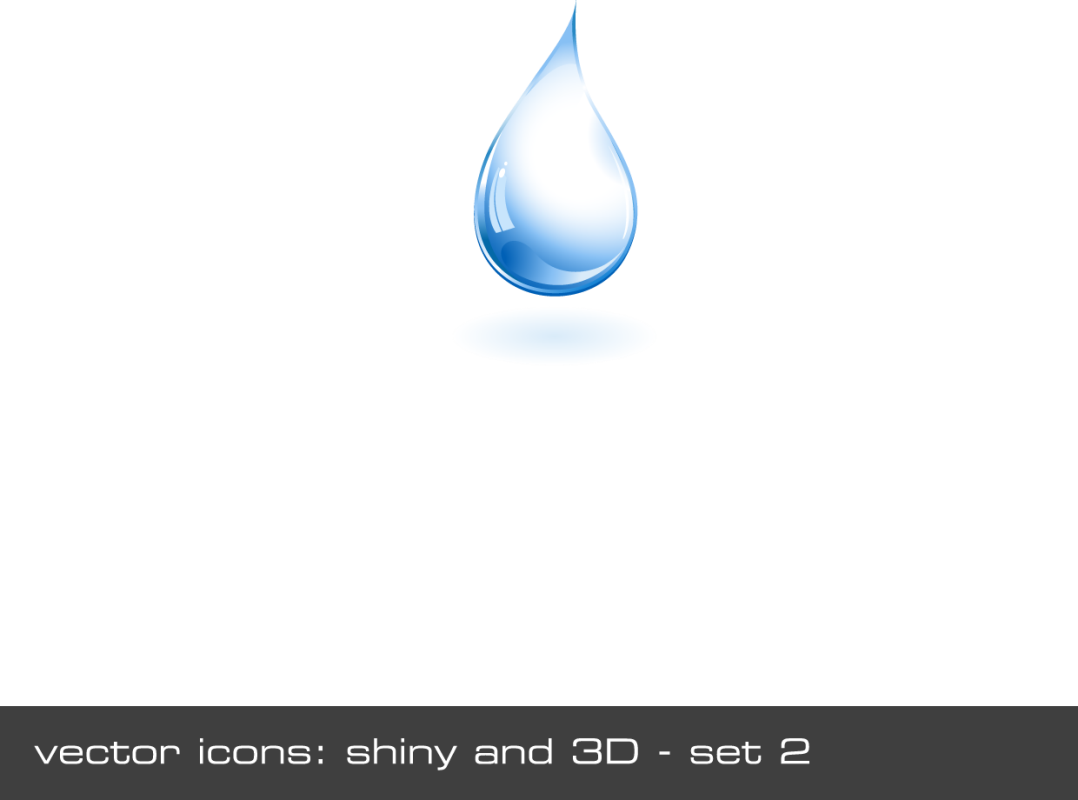 التلعثم
02
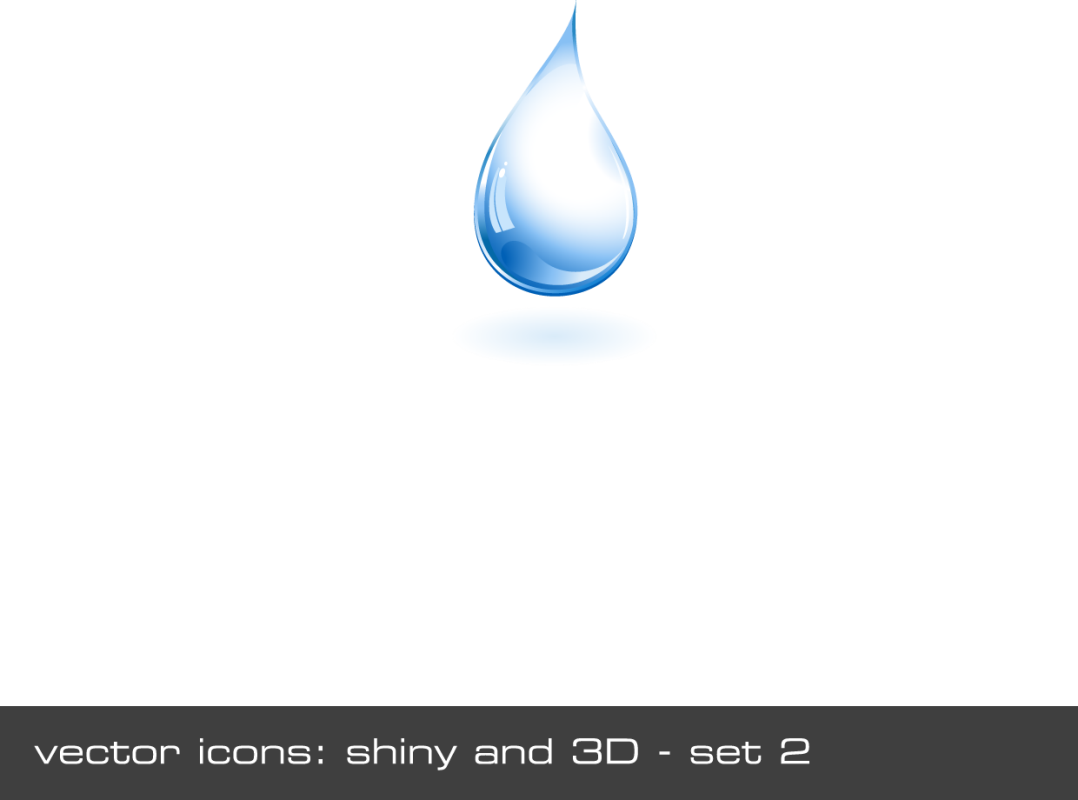 بدون خبرة
03
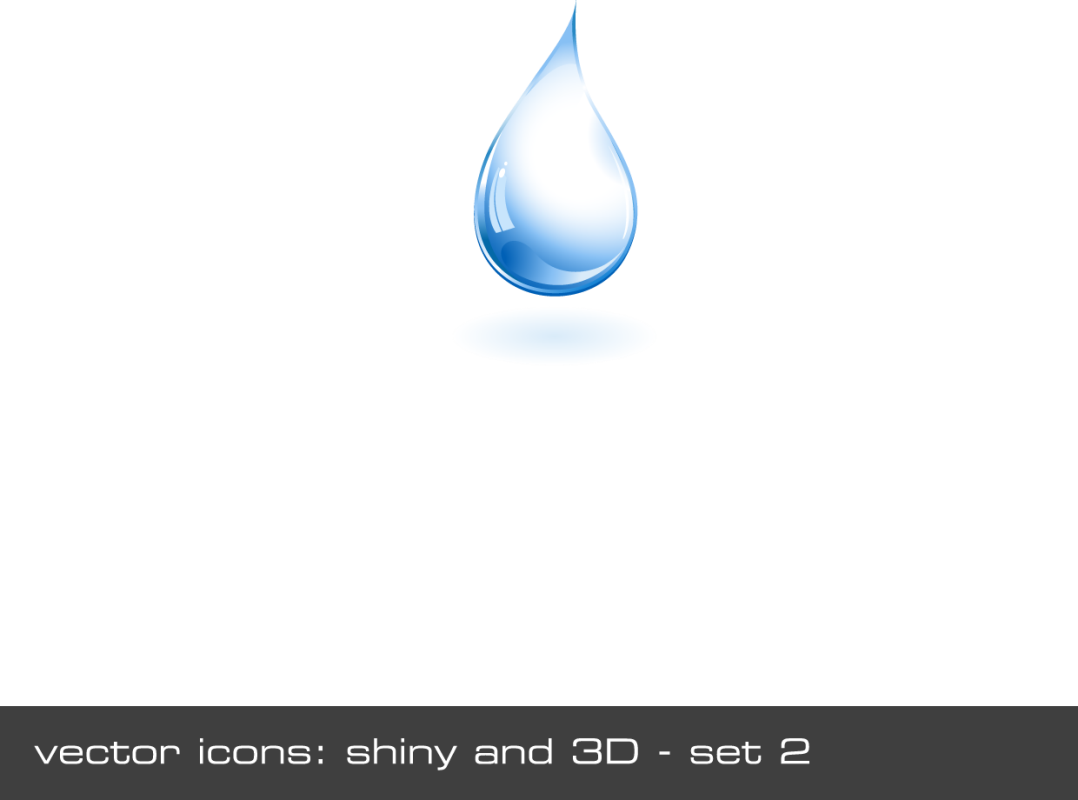 معدل منخفض
04
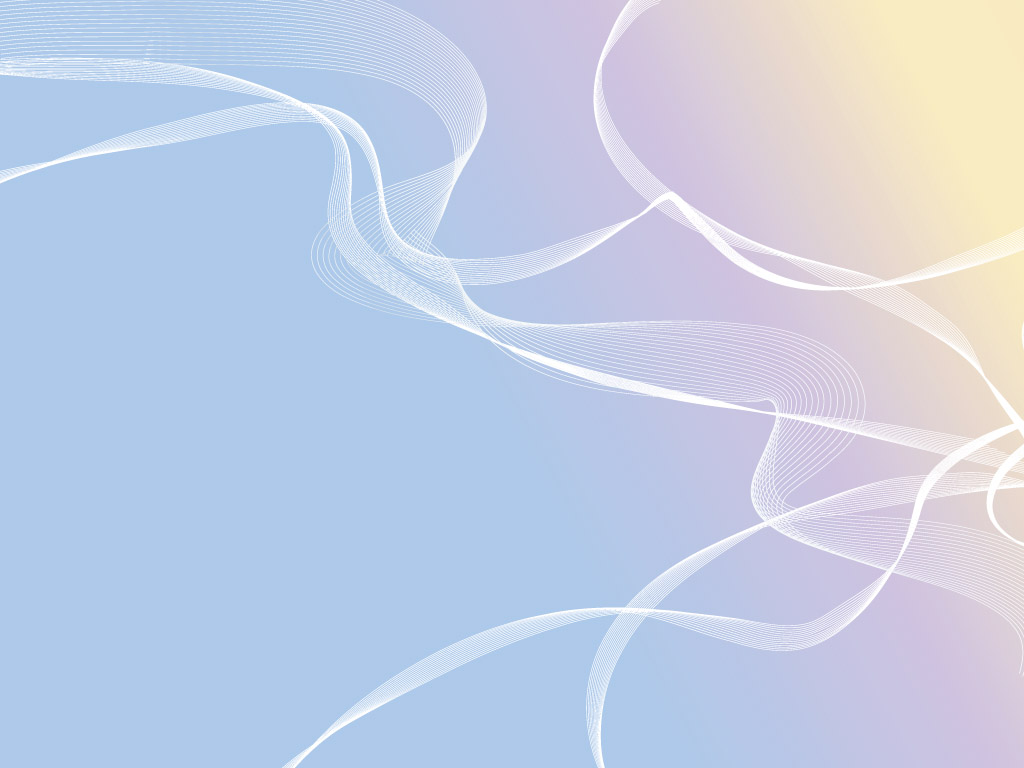 حقوقك في المقابلات
إذا كان من حق صاحب العمل أن يسألك، فالمتقدم للعمل من حقه أن يرفض الإجابة عن الأسئلة التي يوجهها إليها صاحب العمل في حالة واحدة فقط؛ إذا كانت الأسئلة لا تؤثر على العمل ولا تتصل بها
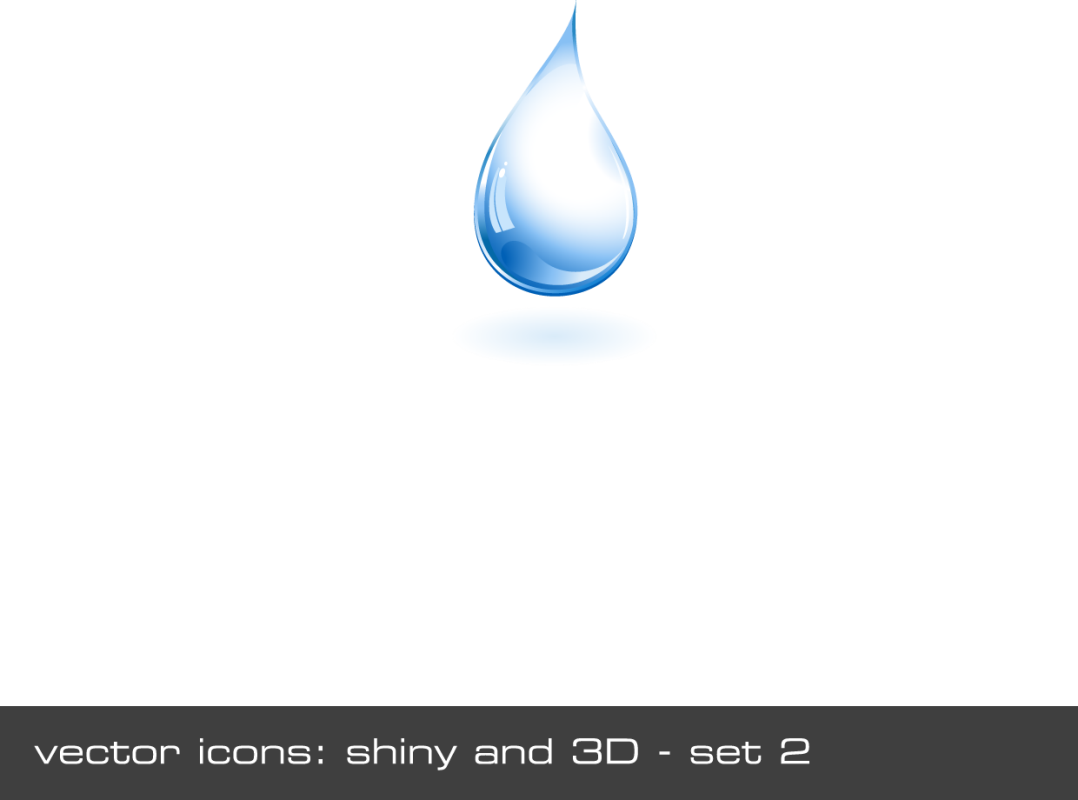 الإعاقة والمهارات الجسدية
01
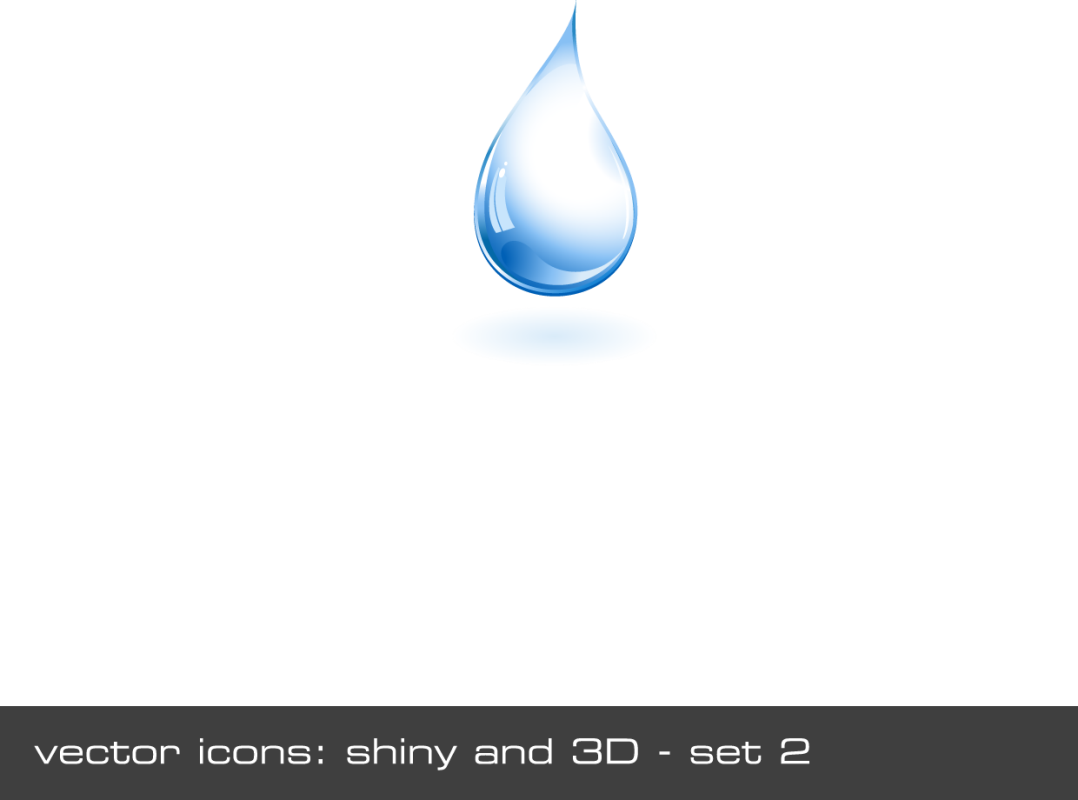 أمور شخصية وخاصة بالإنسان
02
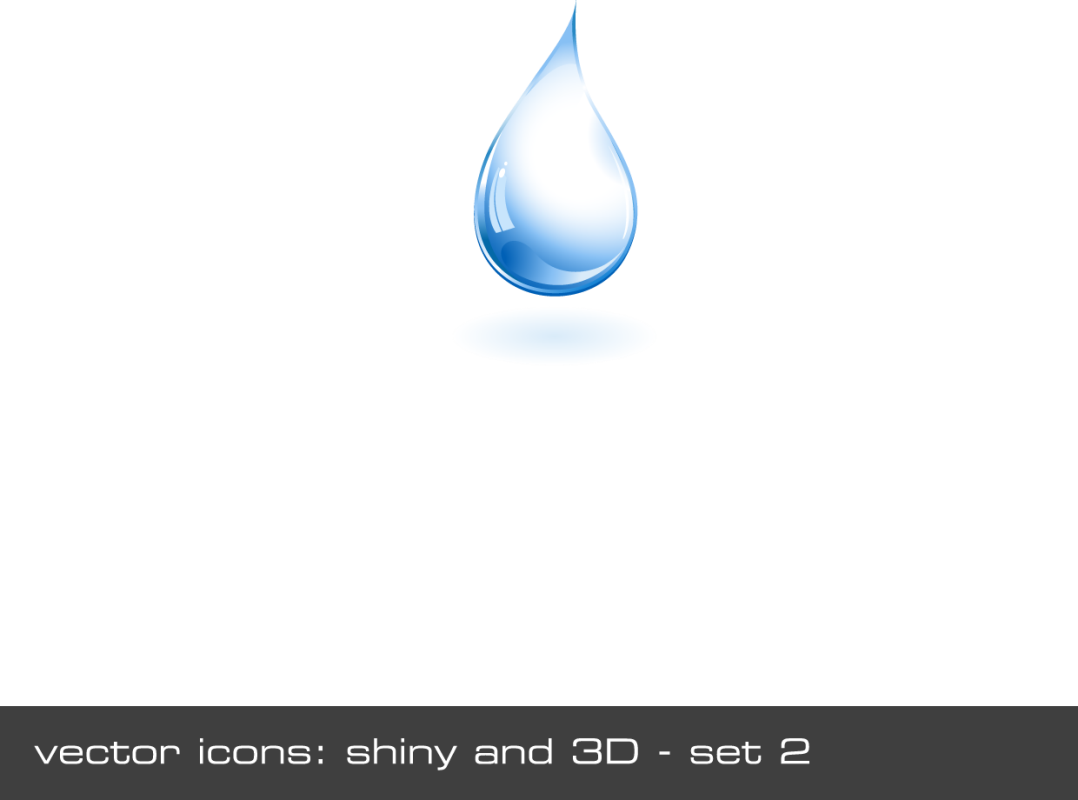 أمور عرقية تتعلق  بالعقيدة أو باللون
03
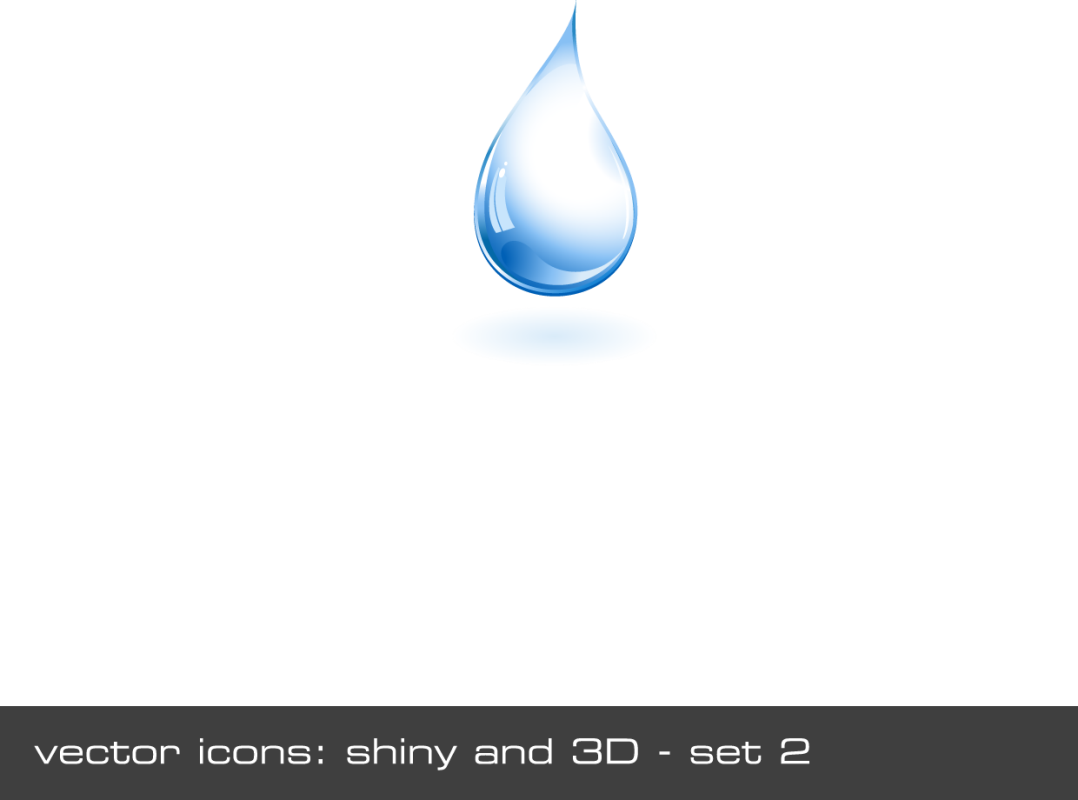 الأمور العائلية
04
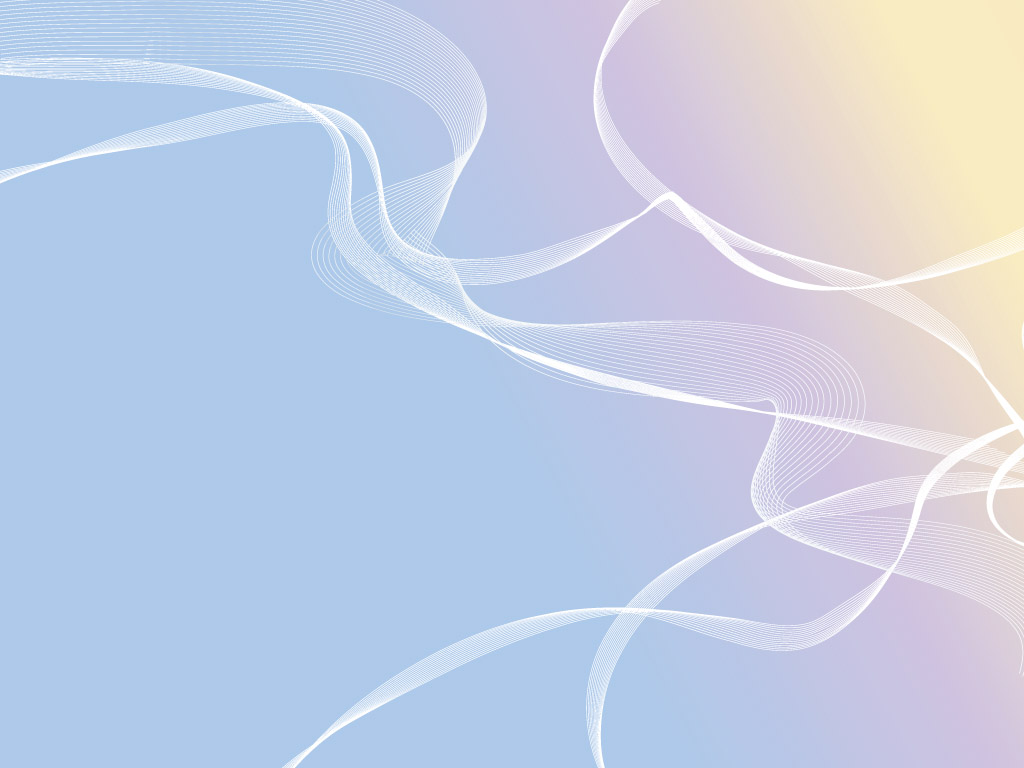 تقويم المقابلة
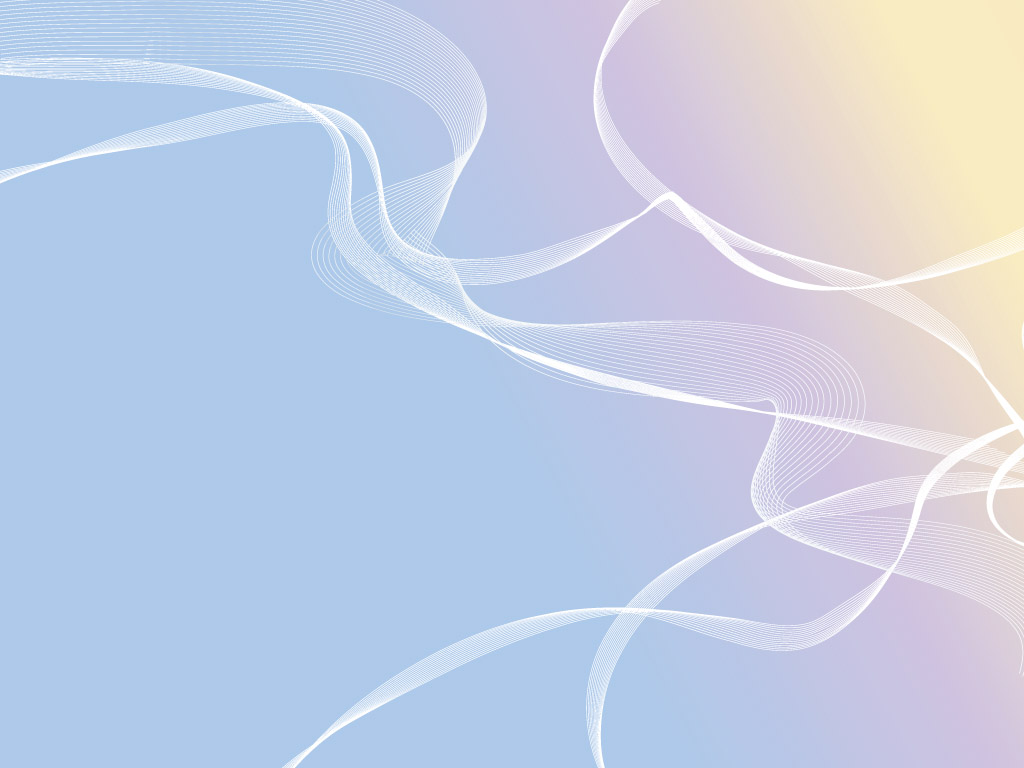 نلقاكم فى دورات اخرى